Championnats de France UNSS de Lutte
La Réunion
Un Accueil extraordinaire
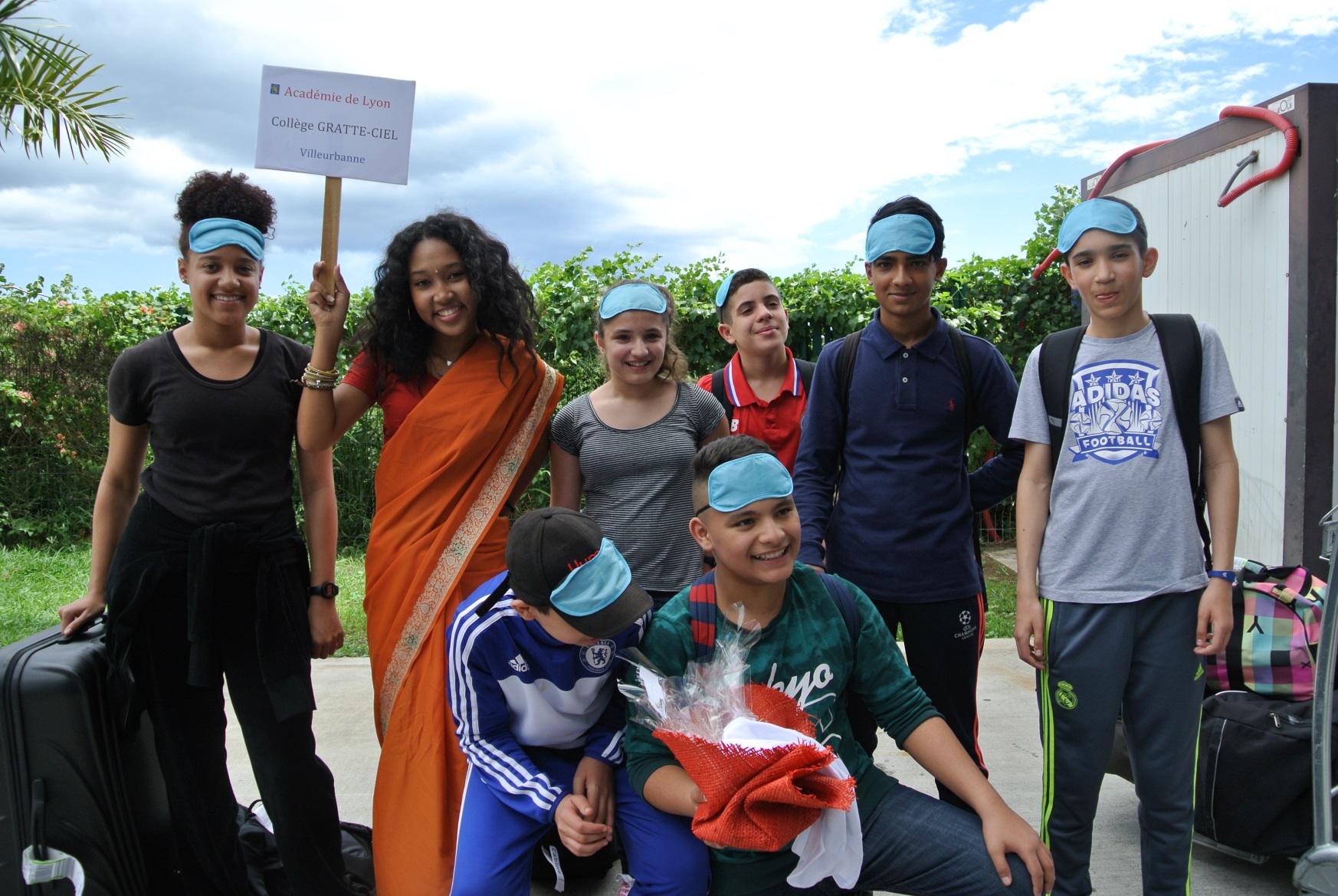 Des paysages superbes
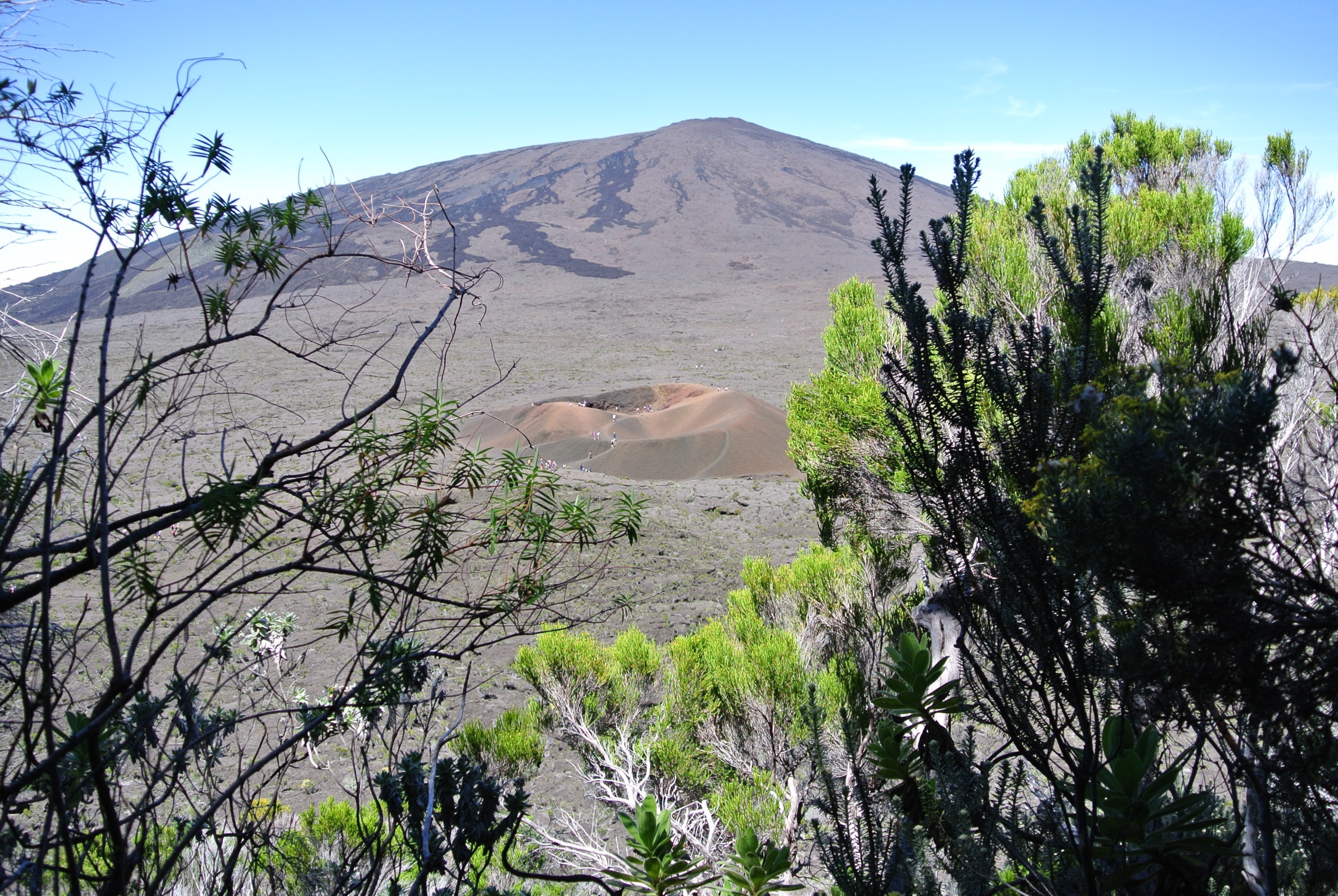 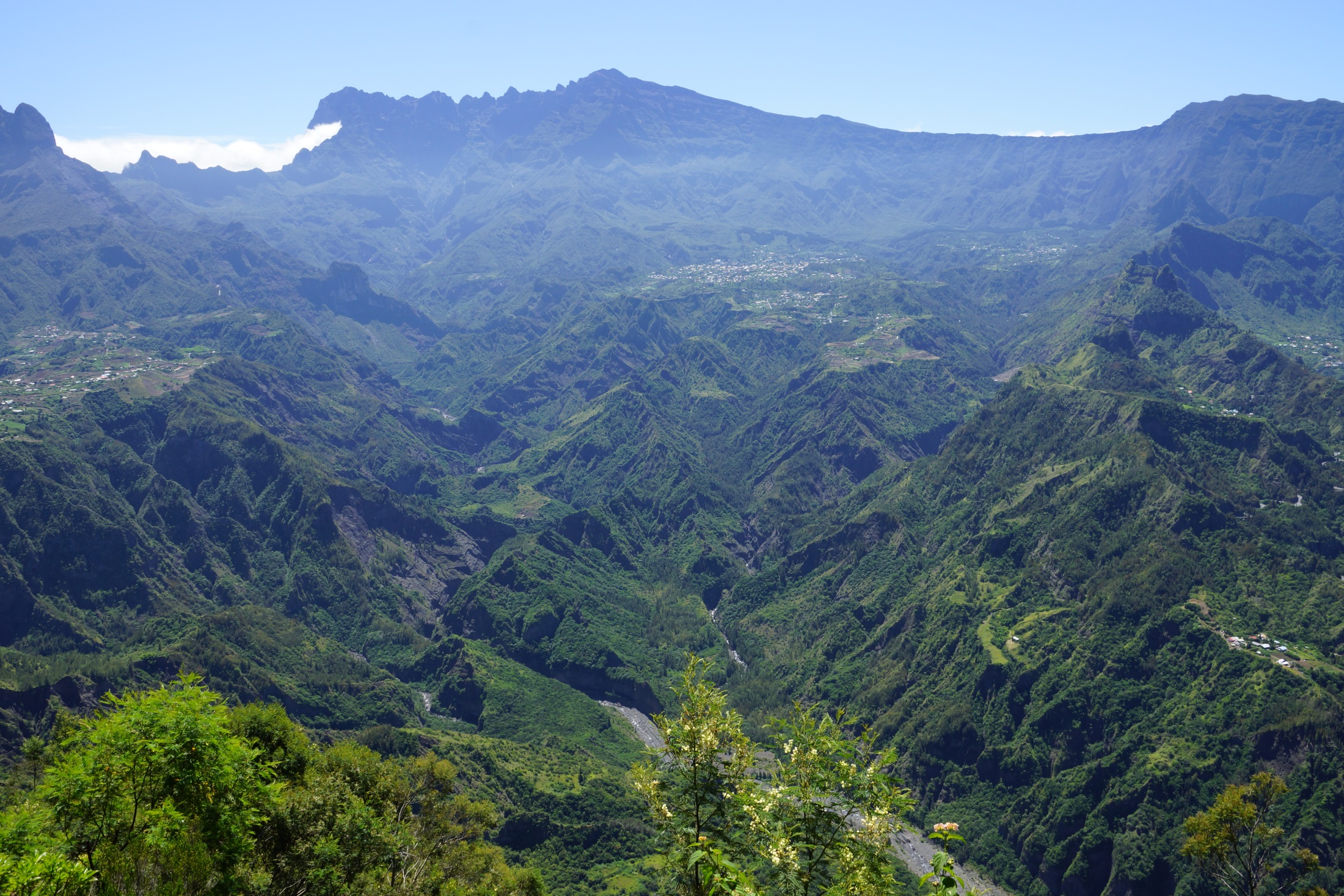 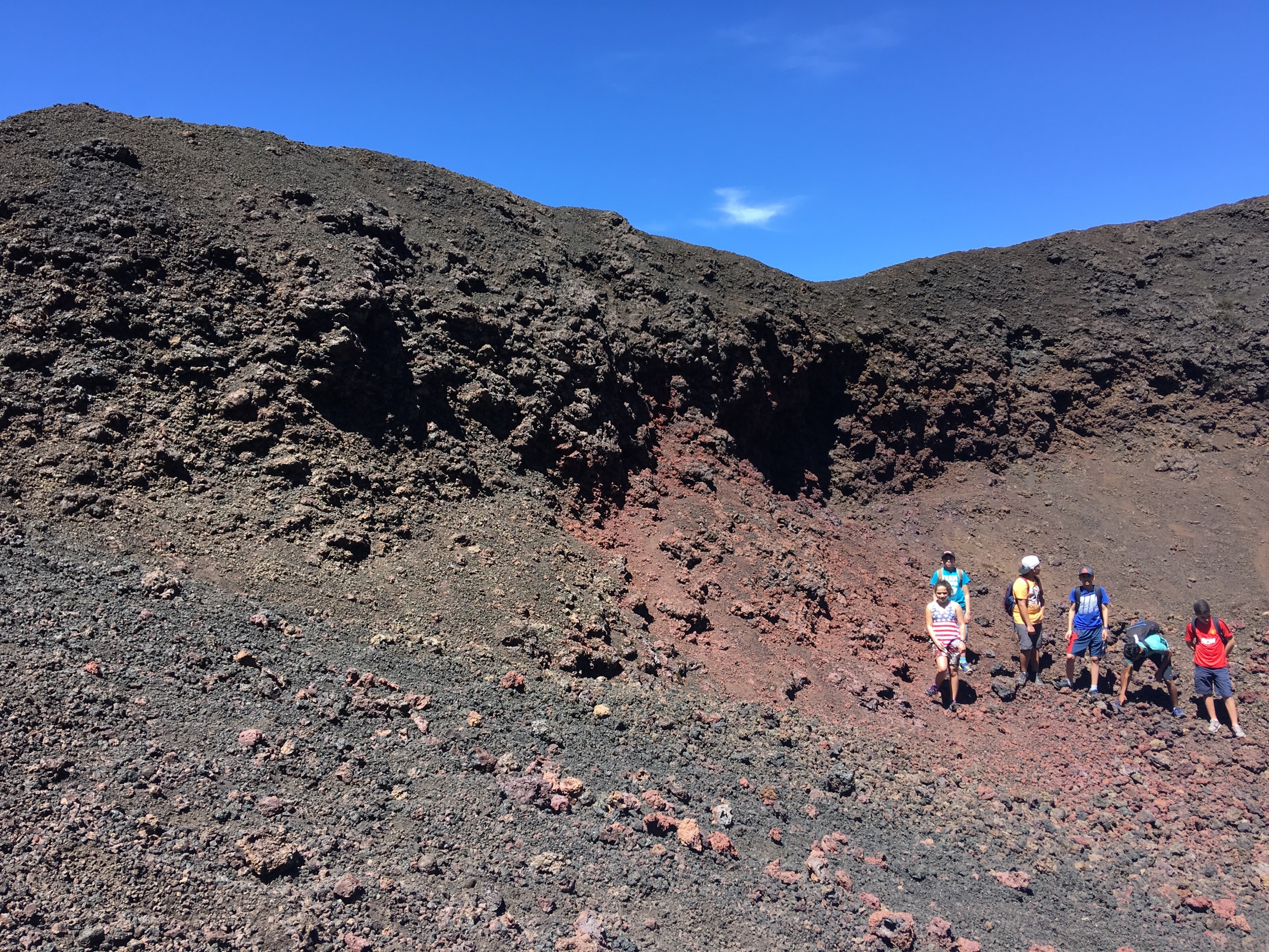 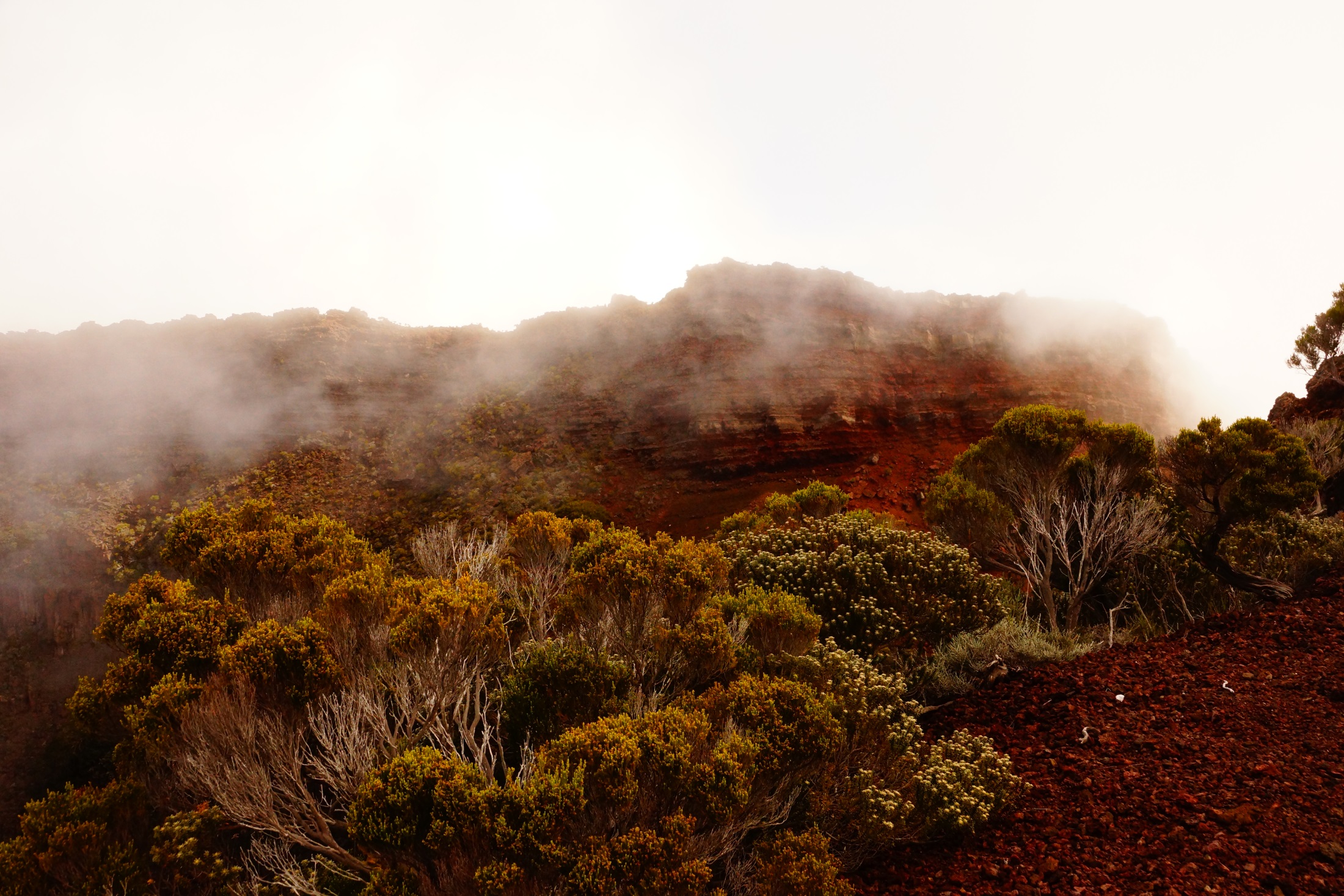 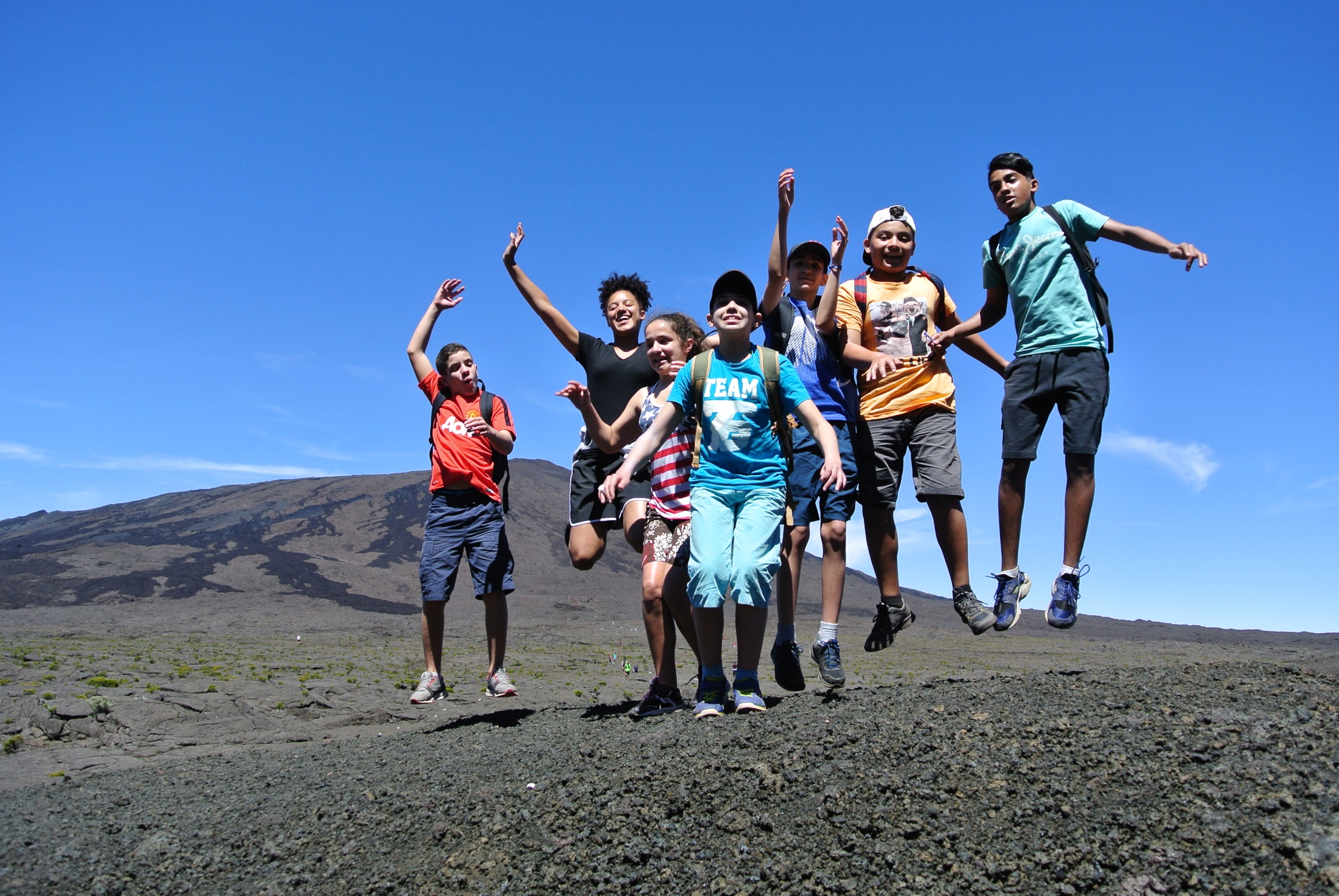 Vraiment superbes !
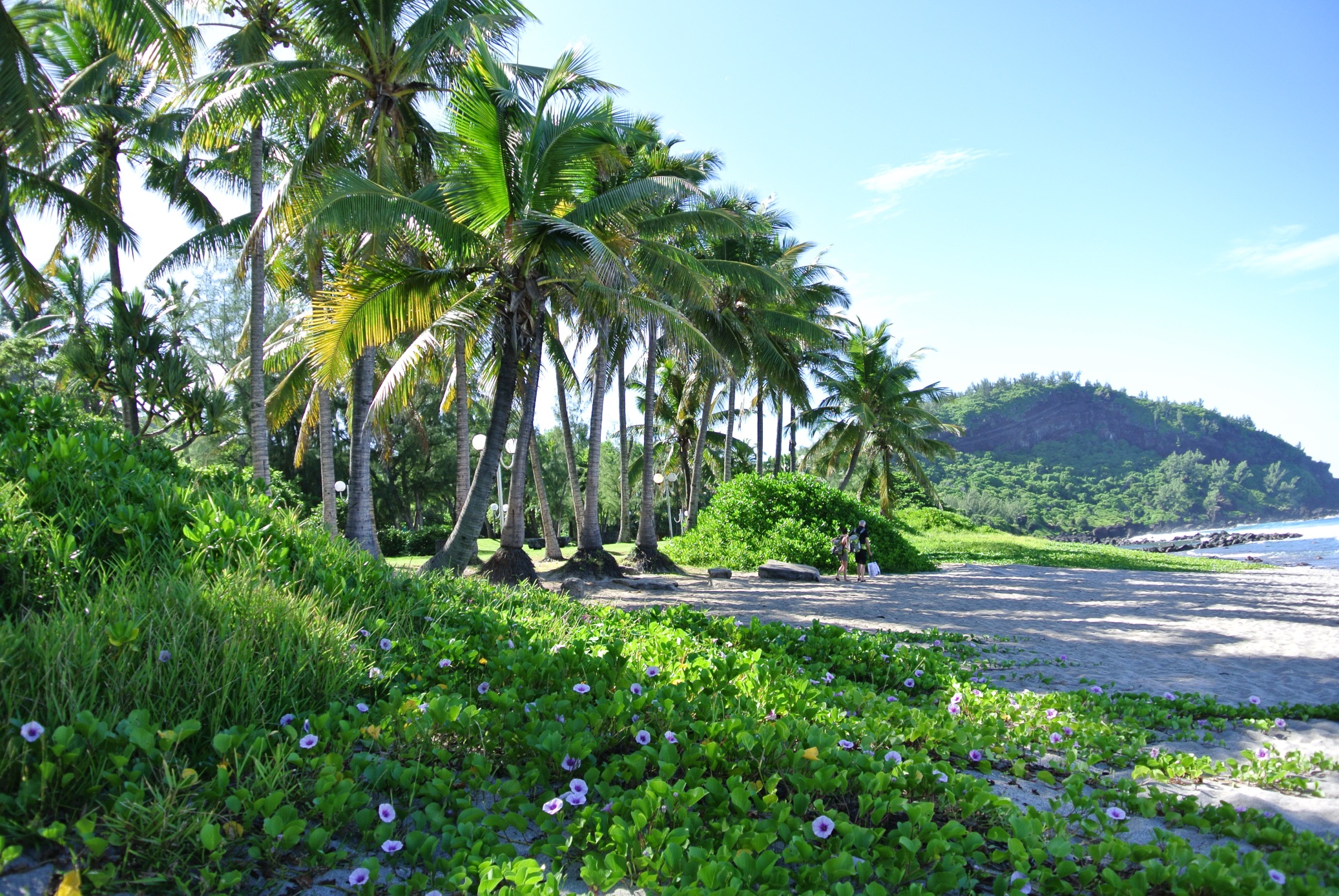 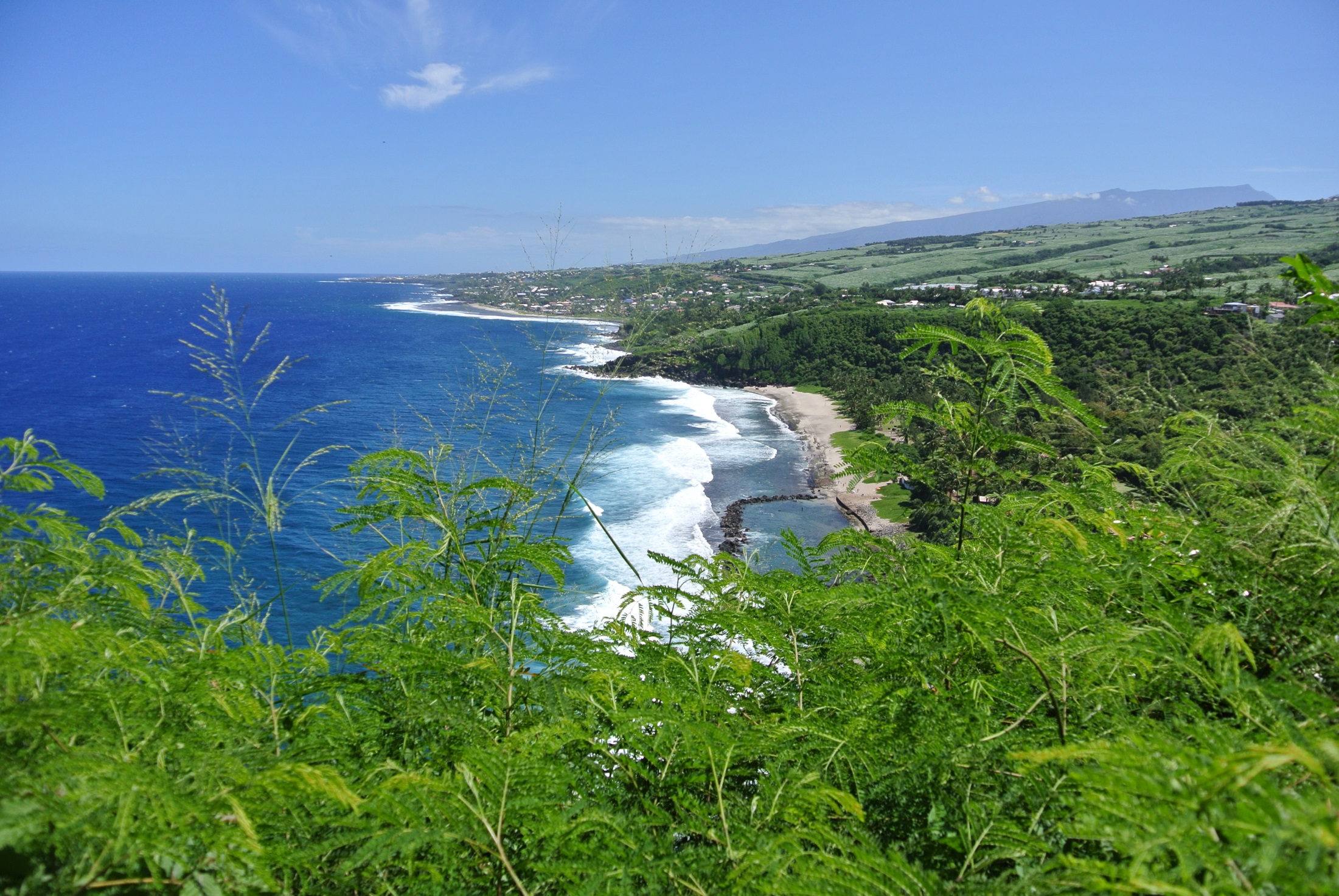 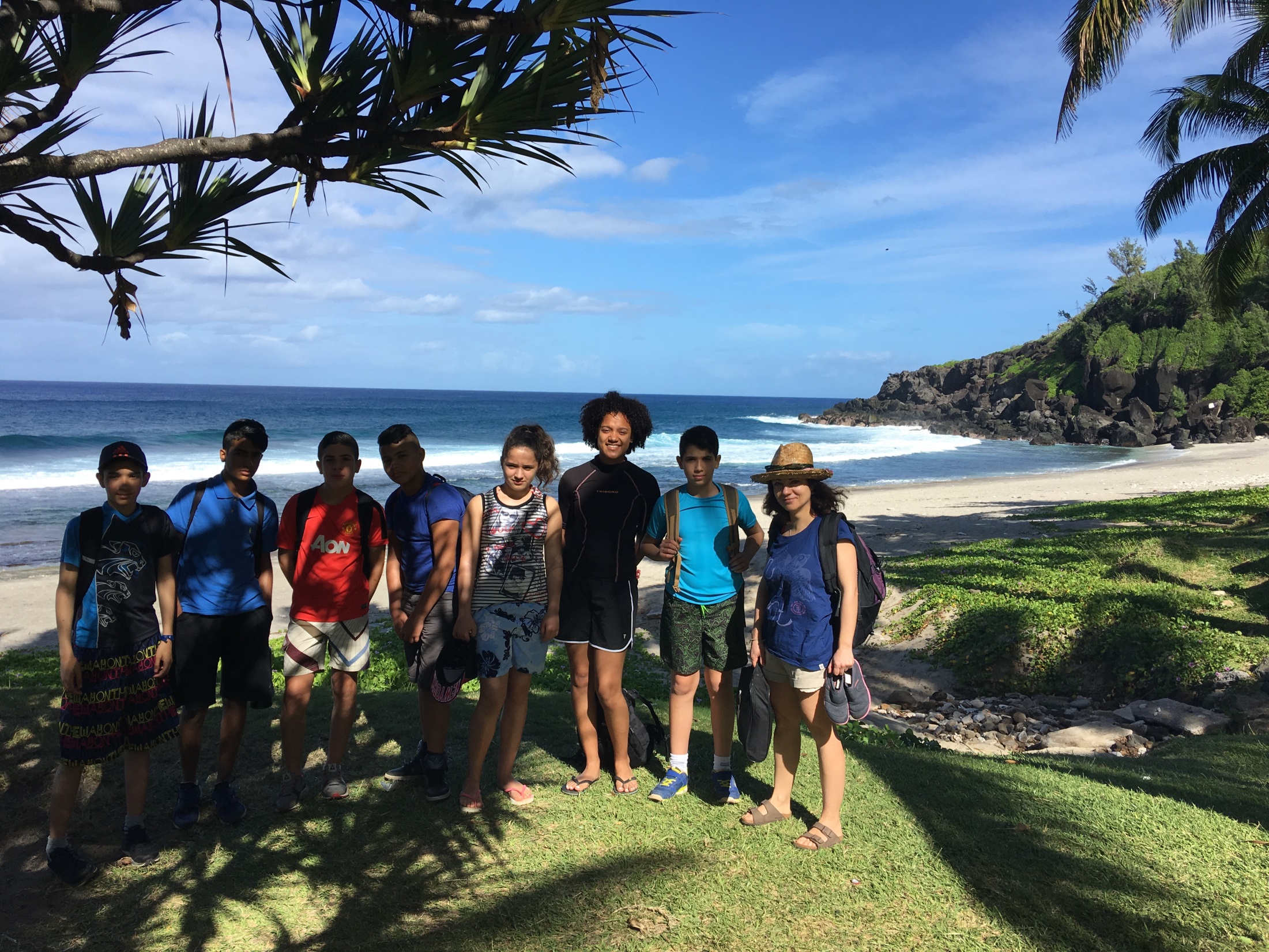 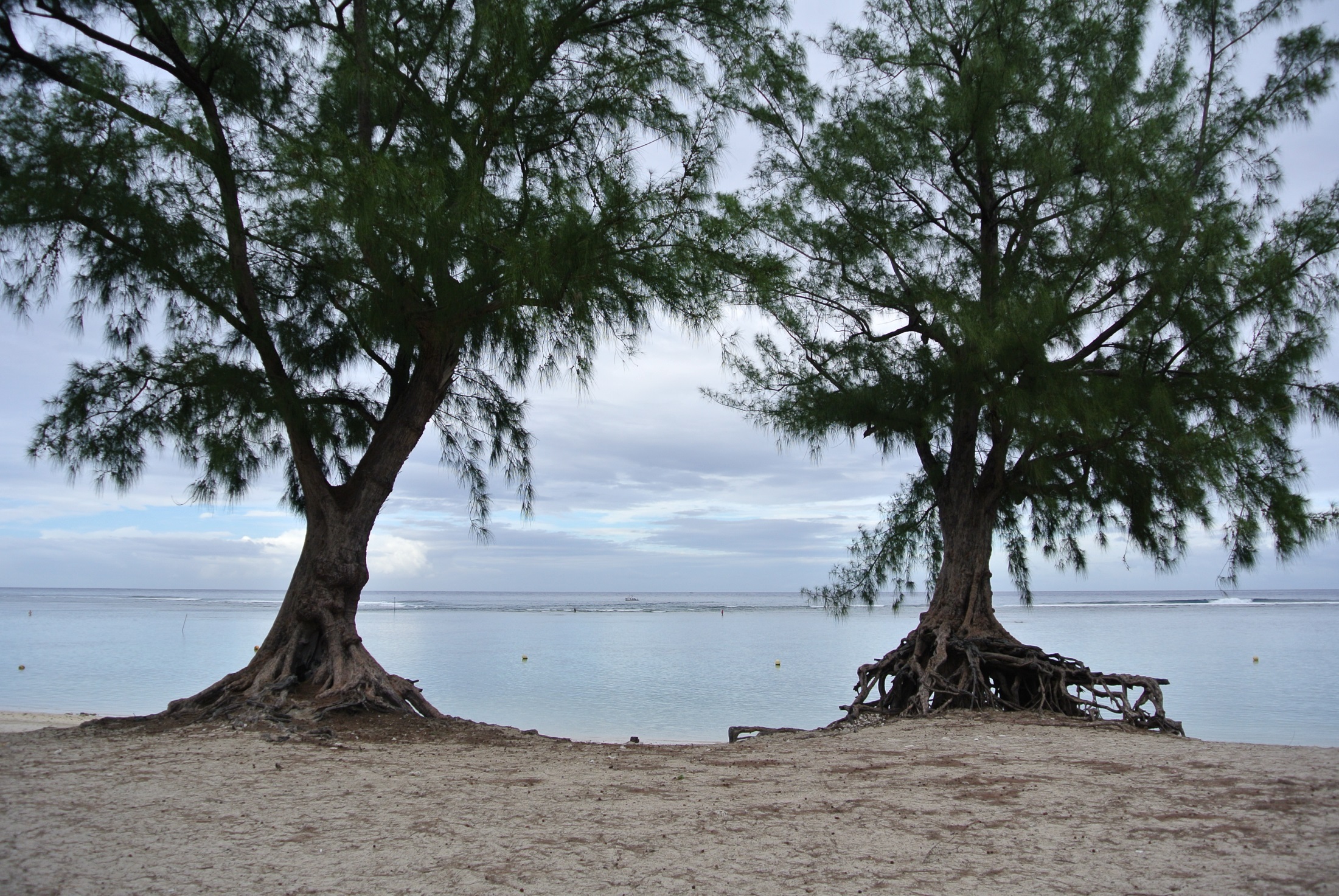 Un lieu de séjour pas désagréable
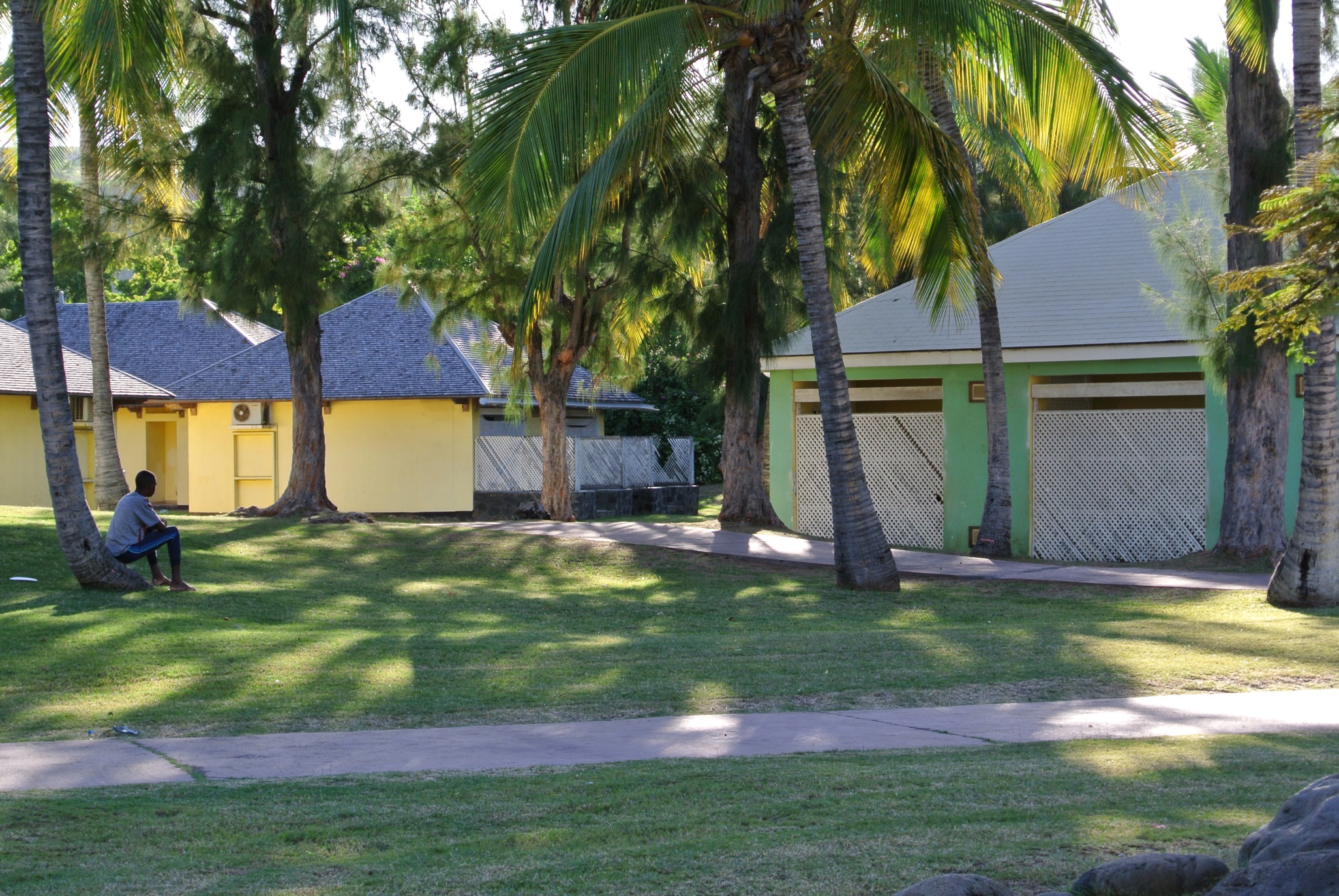 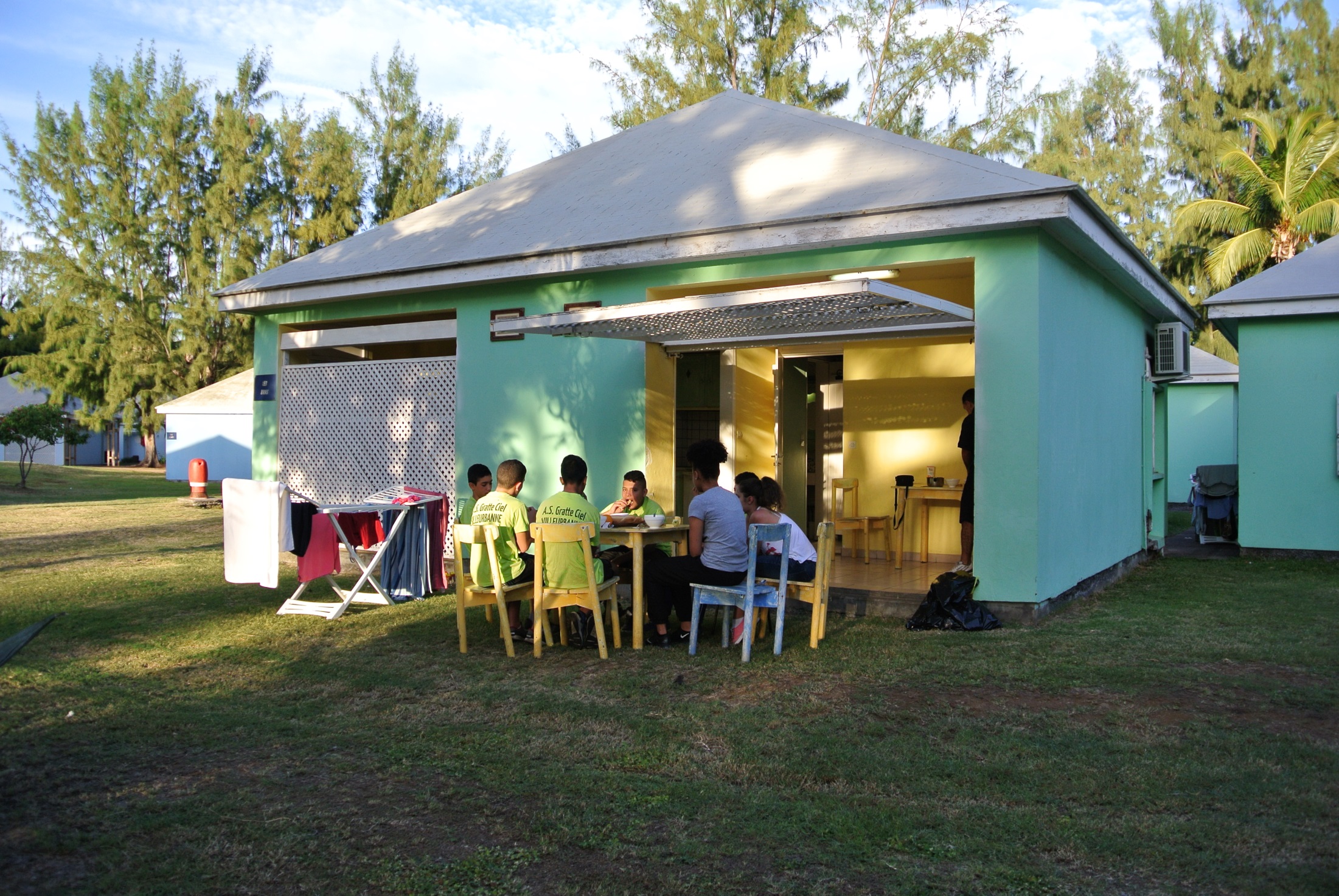 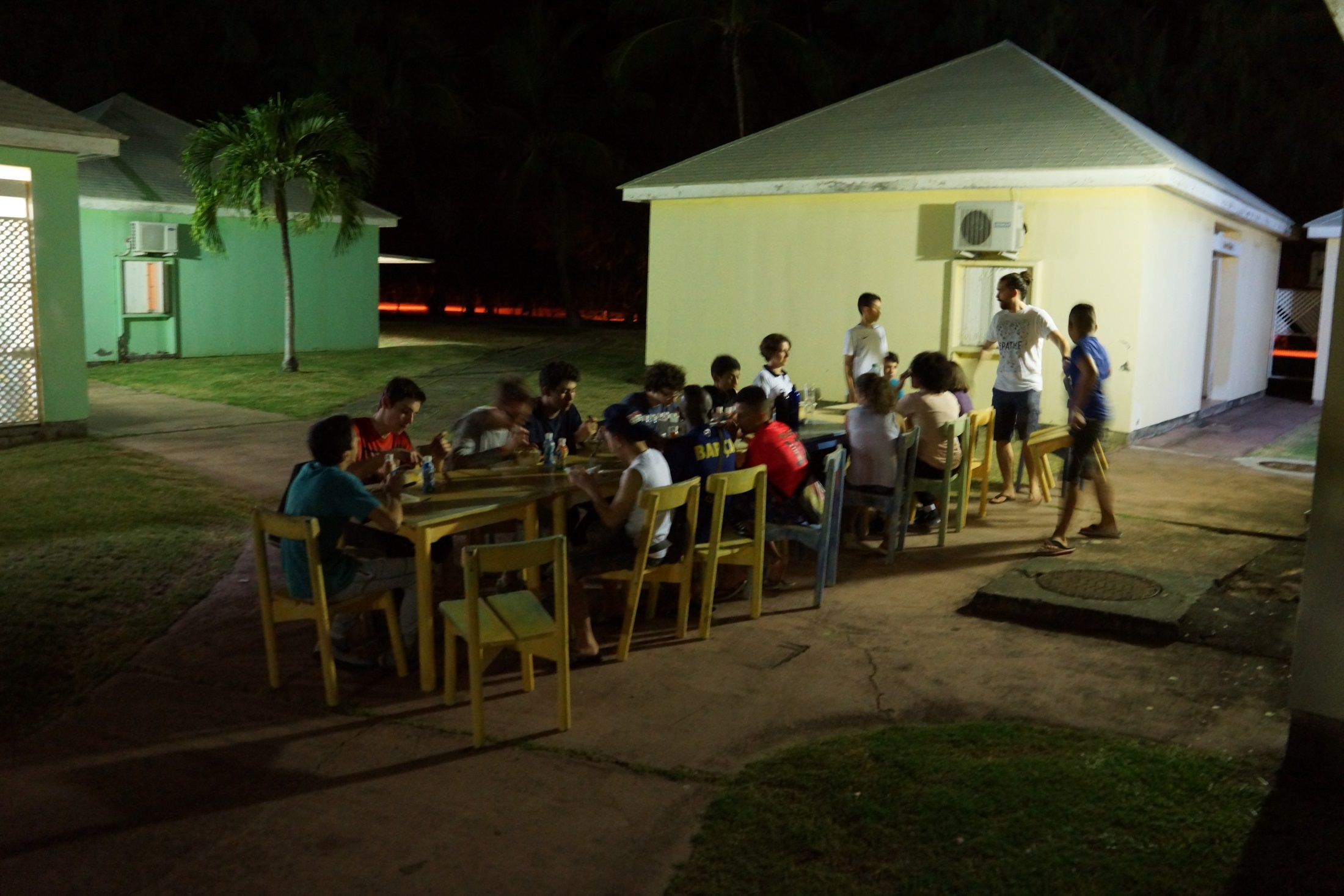 Puis les compétitions
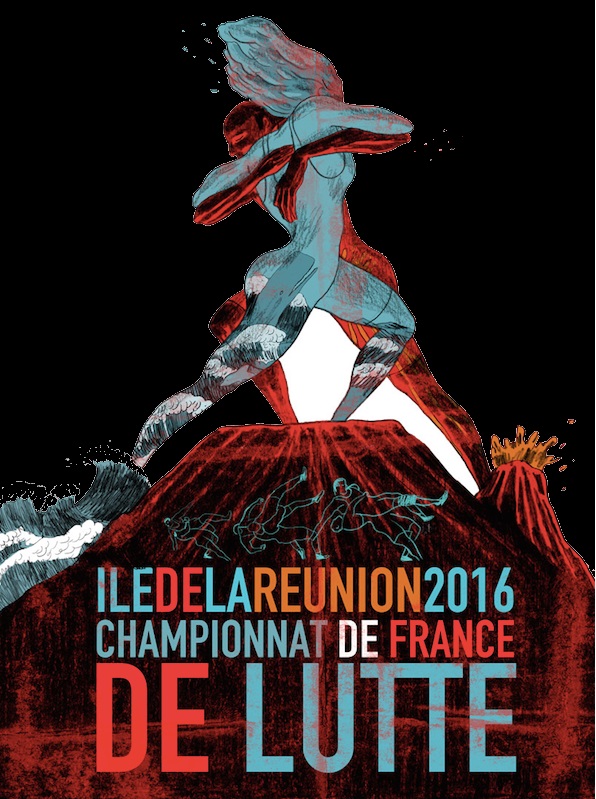 La pesée
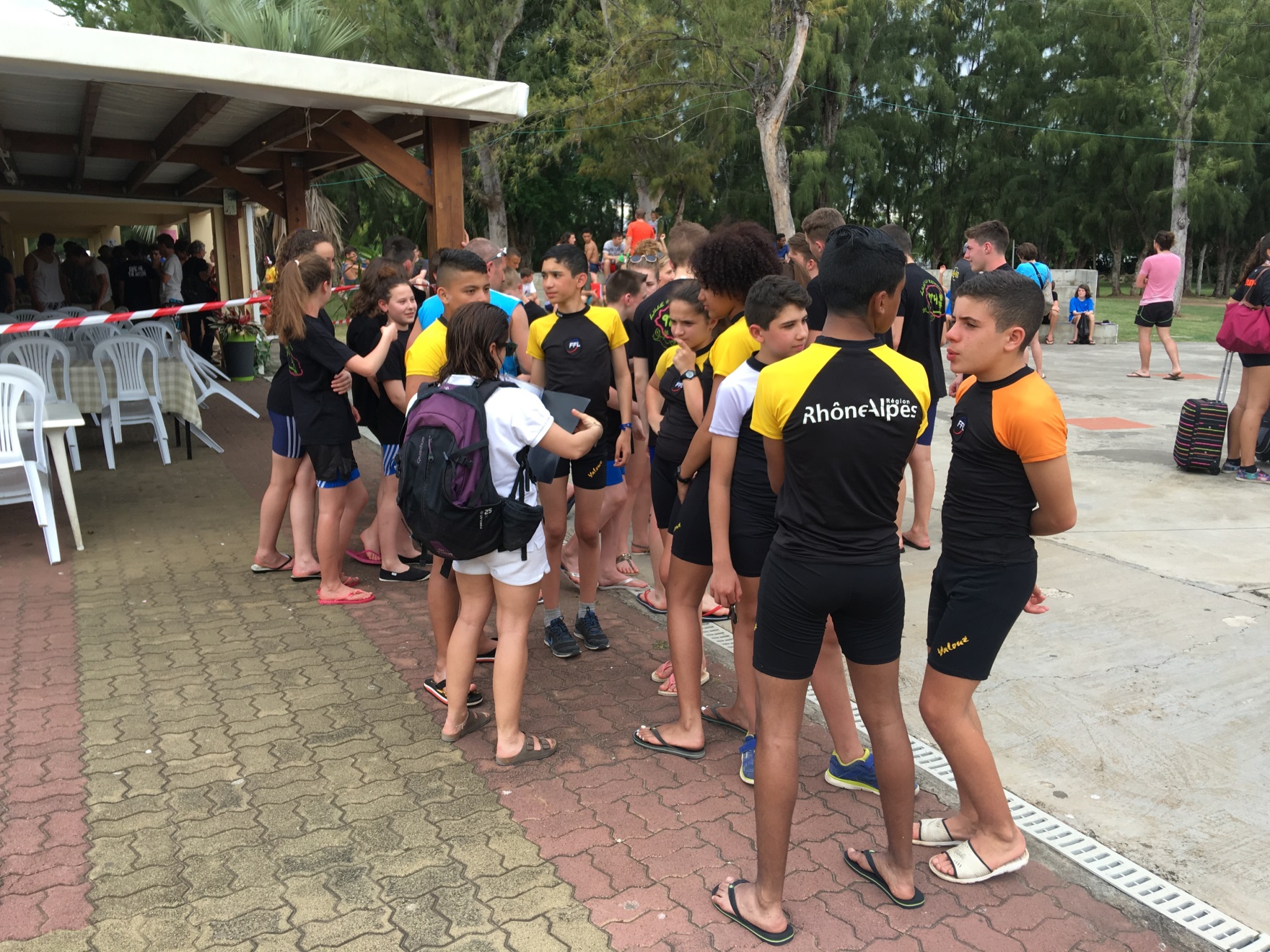 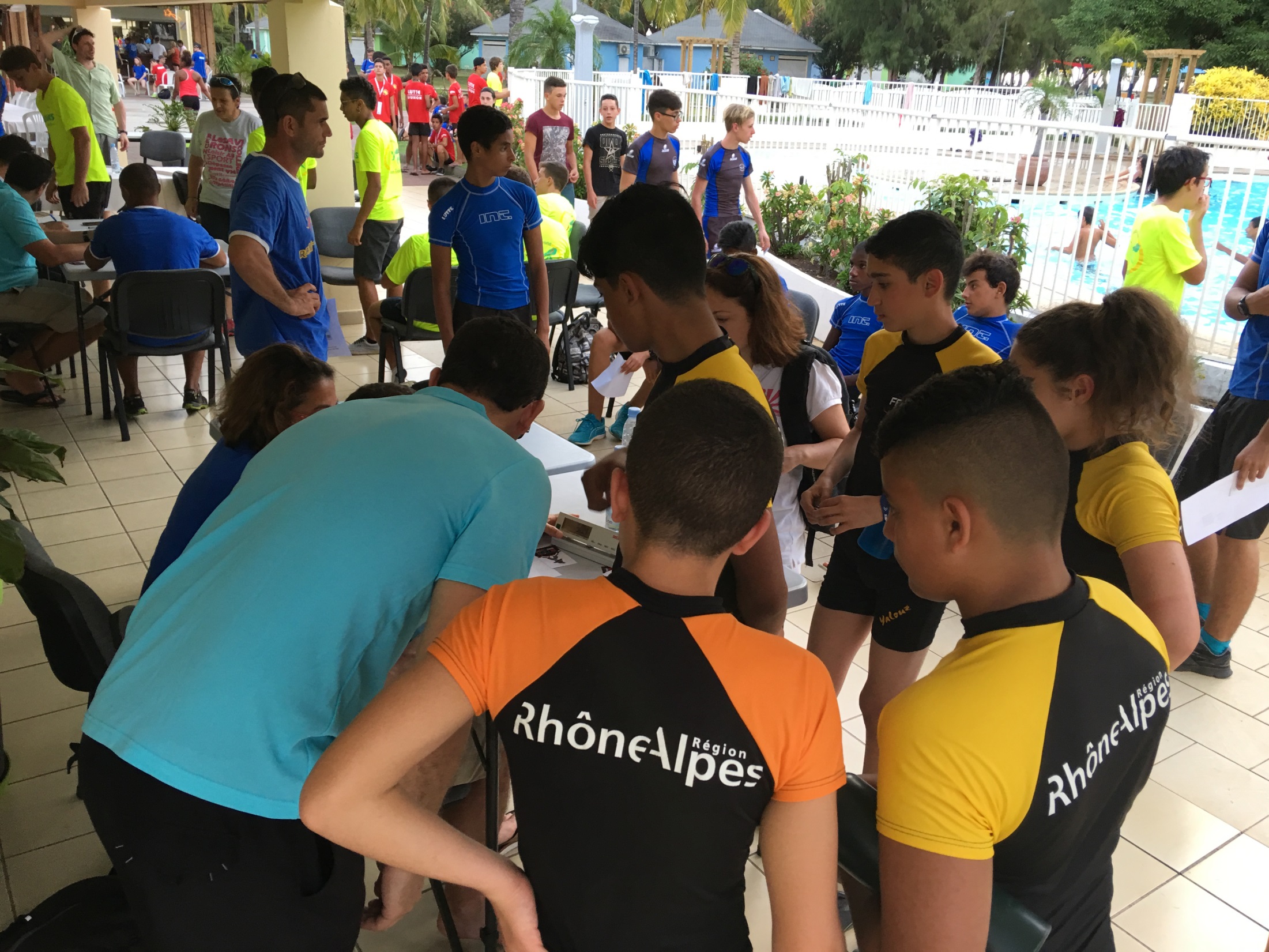 La présentation des équipes
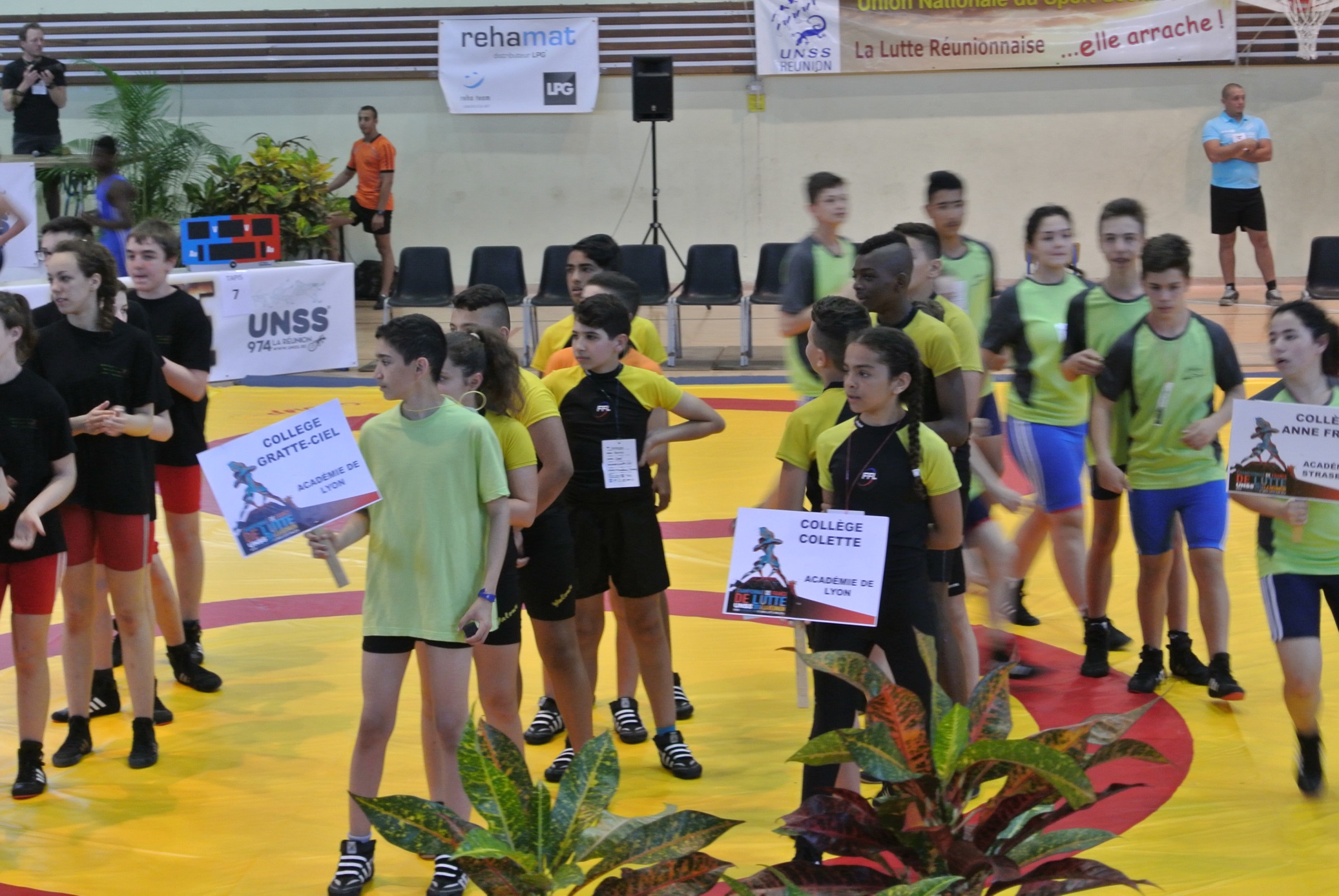 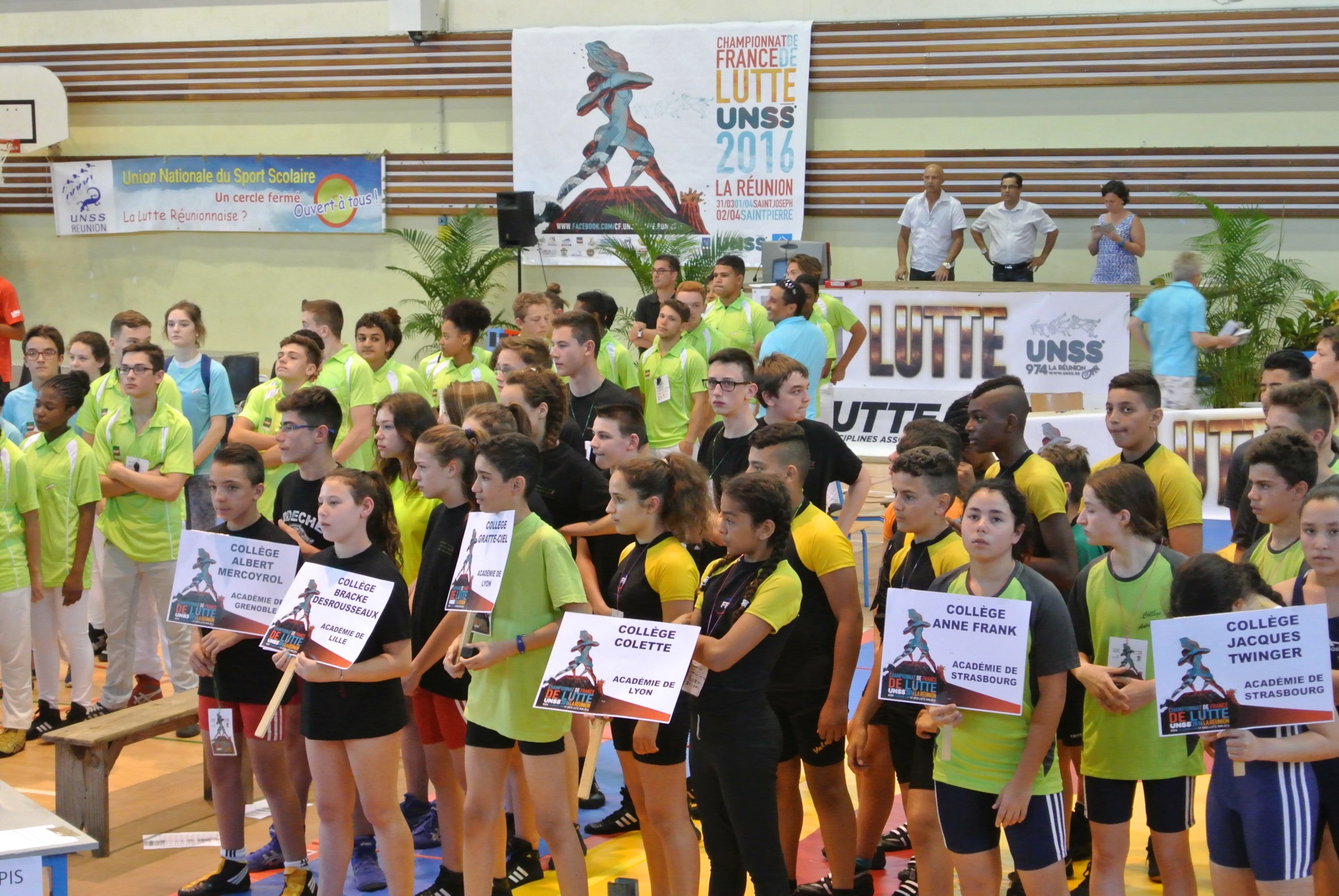 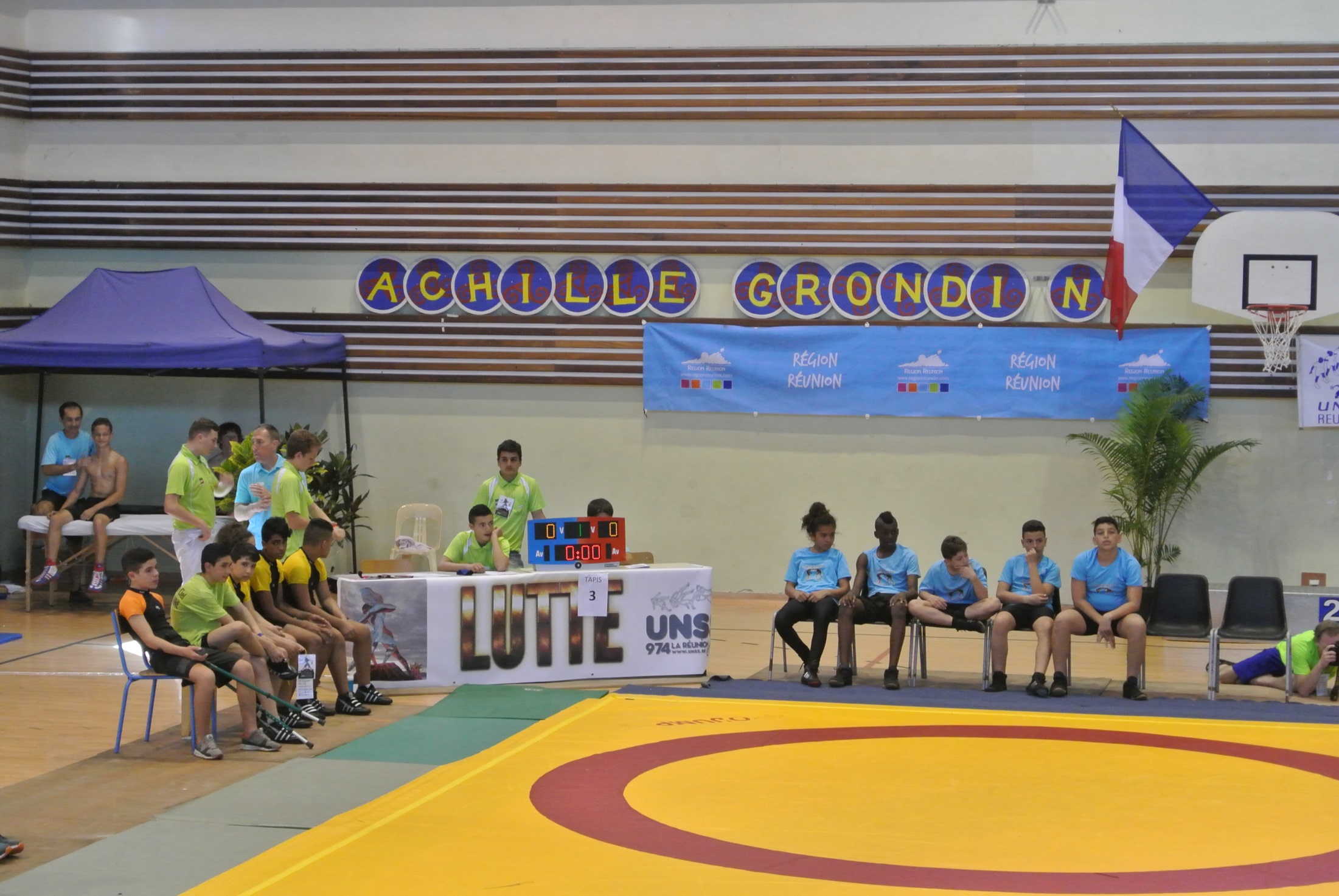 Sous le regard des Jeunes Officiels
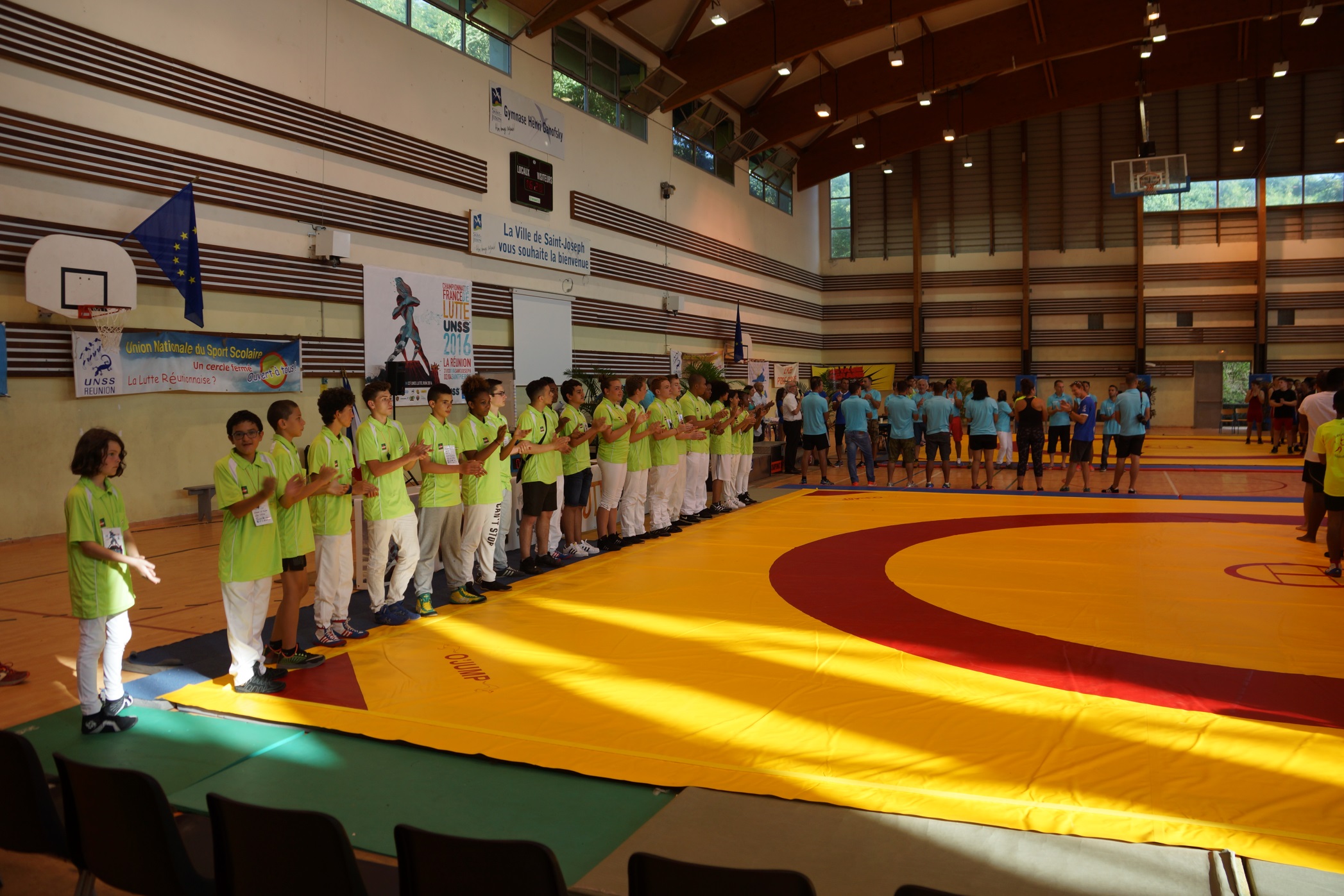 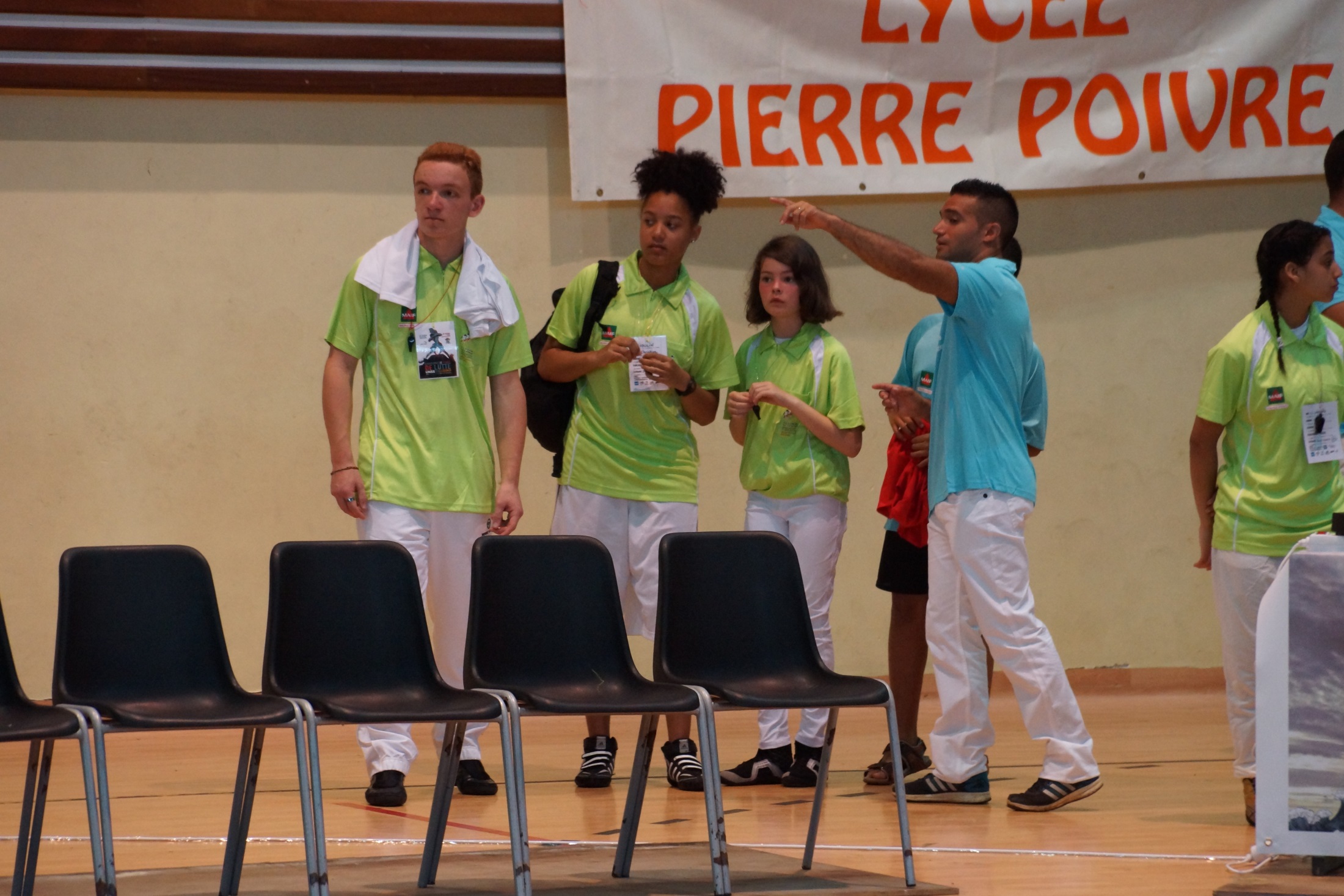 Après de rudes combats, les récompenses
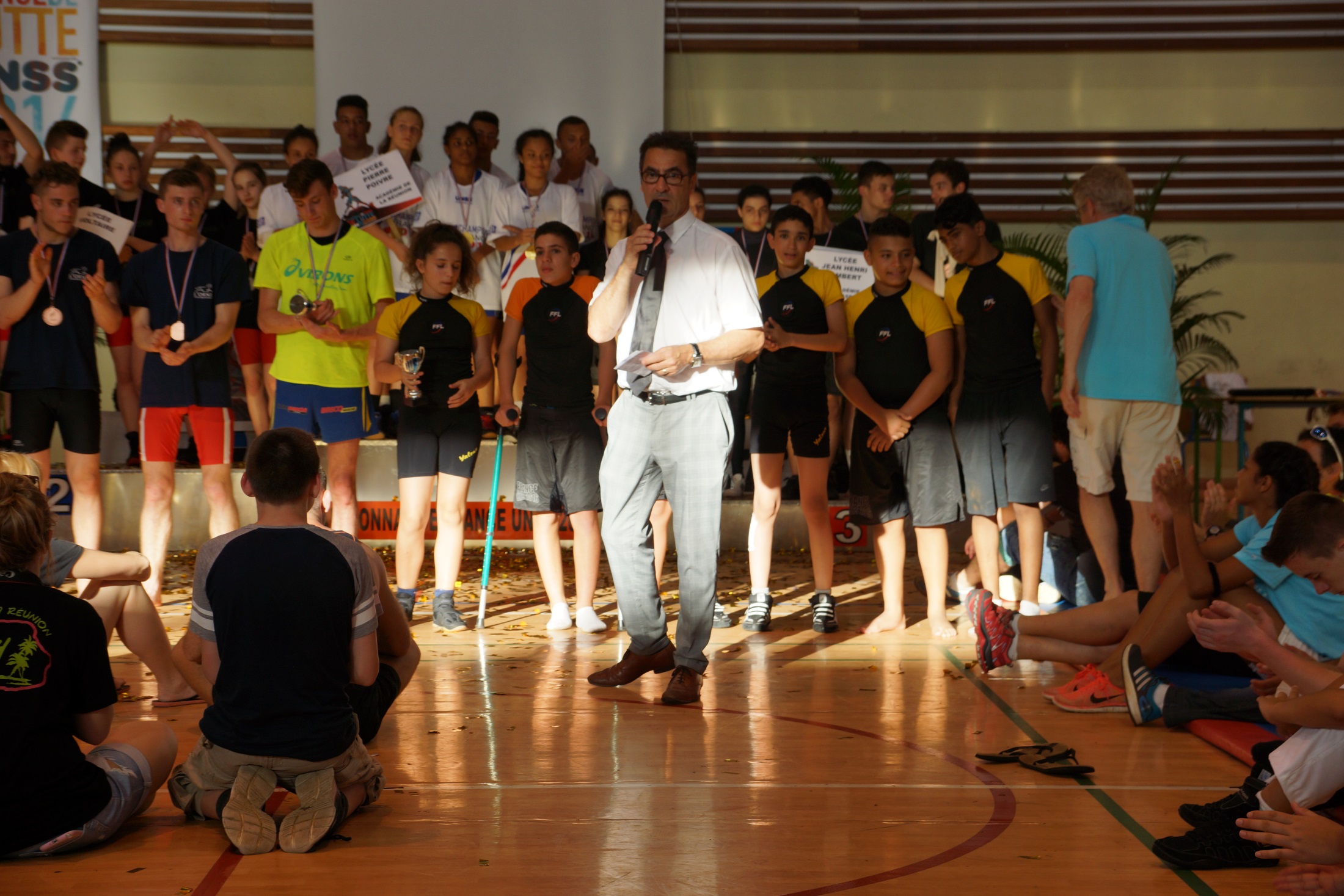 Récompensés pour leur Fair-Play et leur combattivité
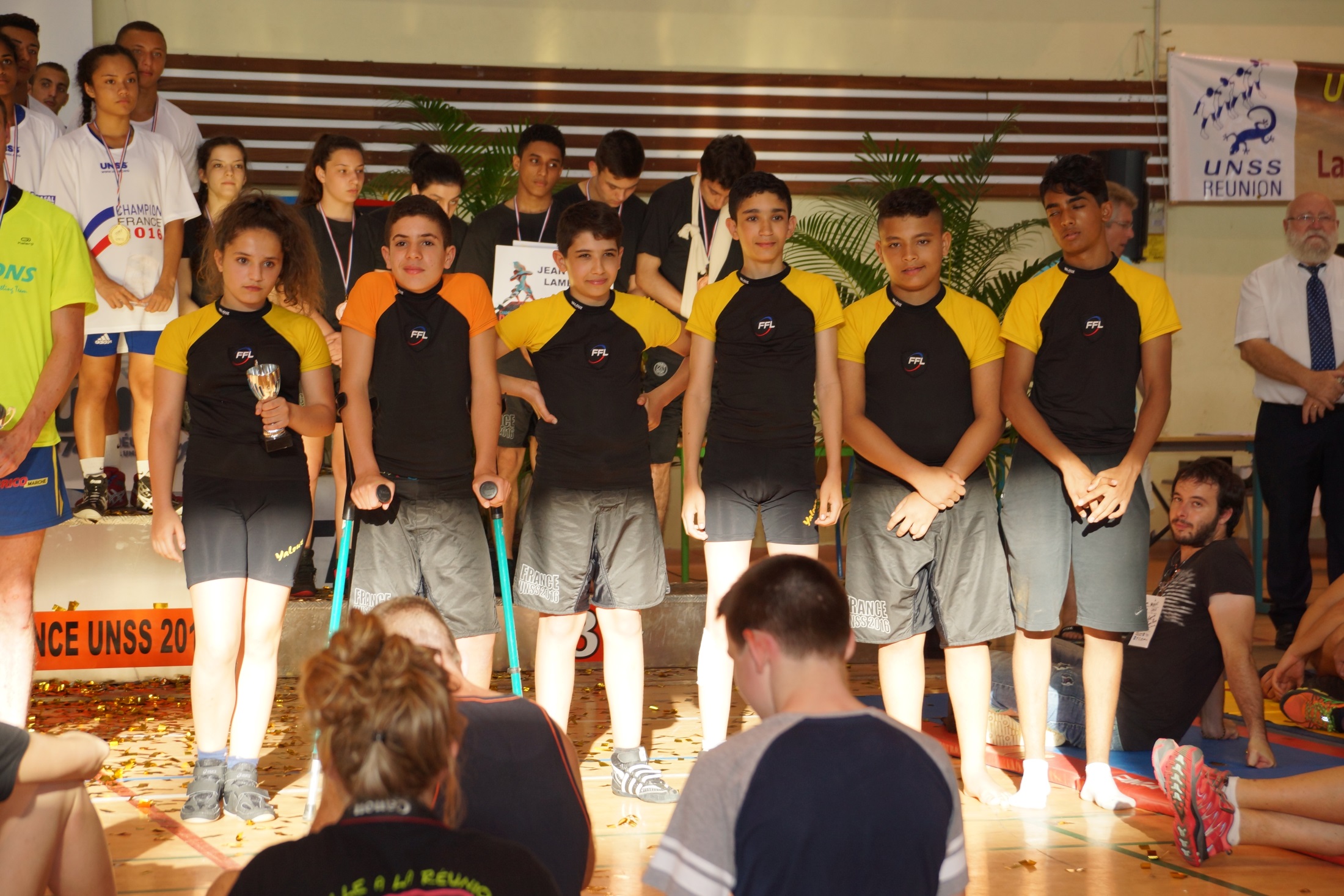 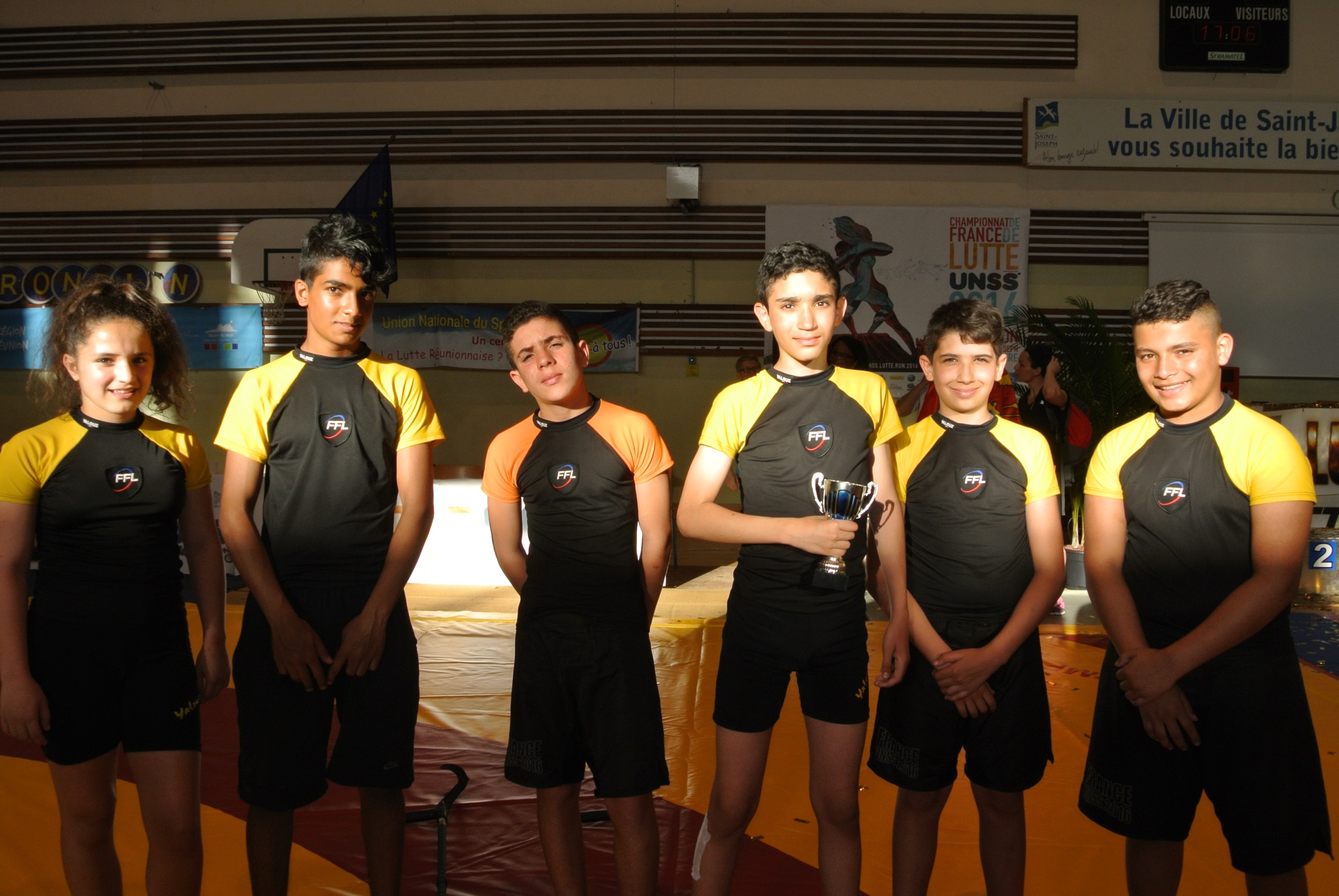 Récompensée pour la qualité de son arbitrage
Promue arbitre de niveau national
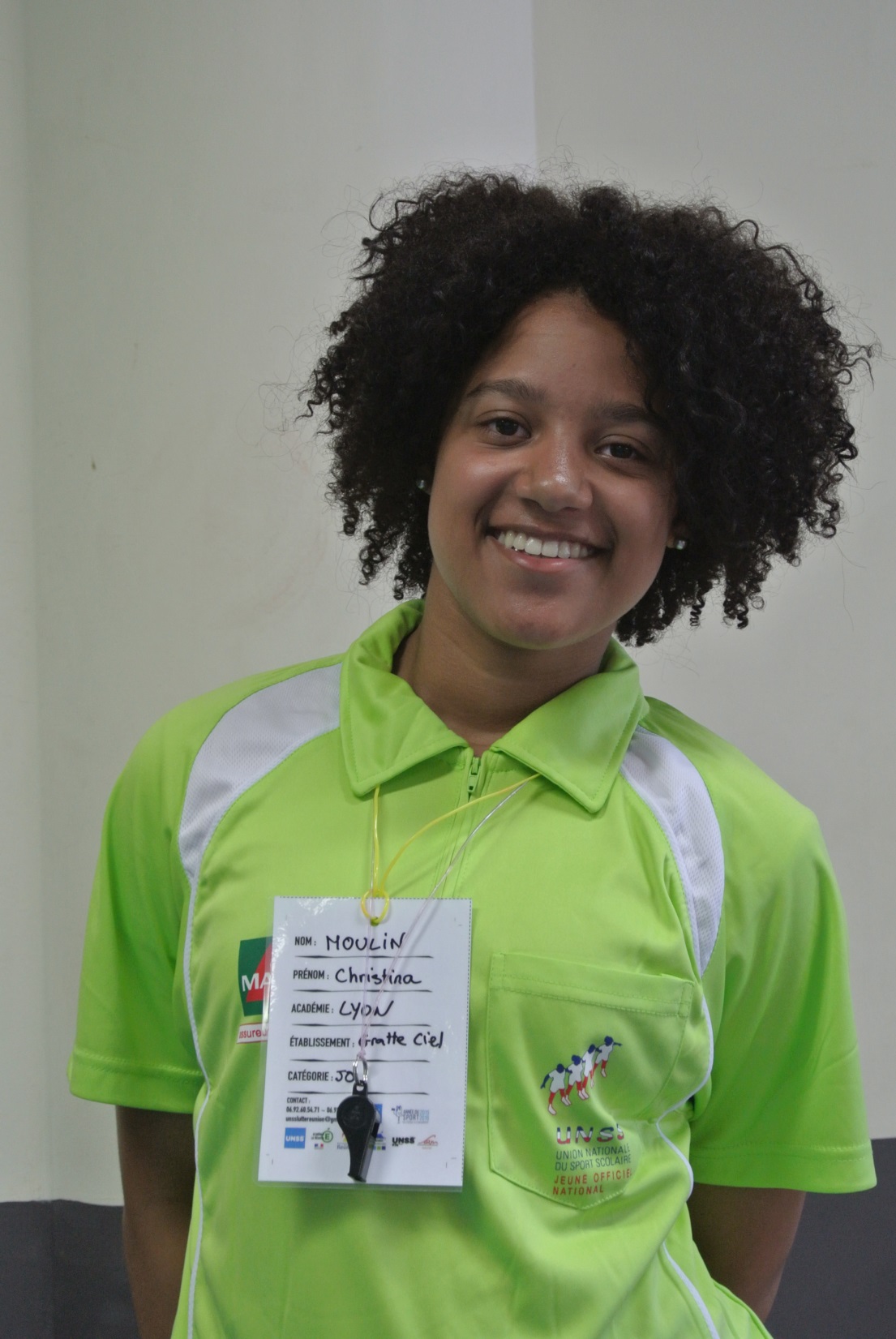 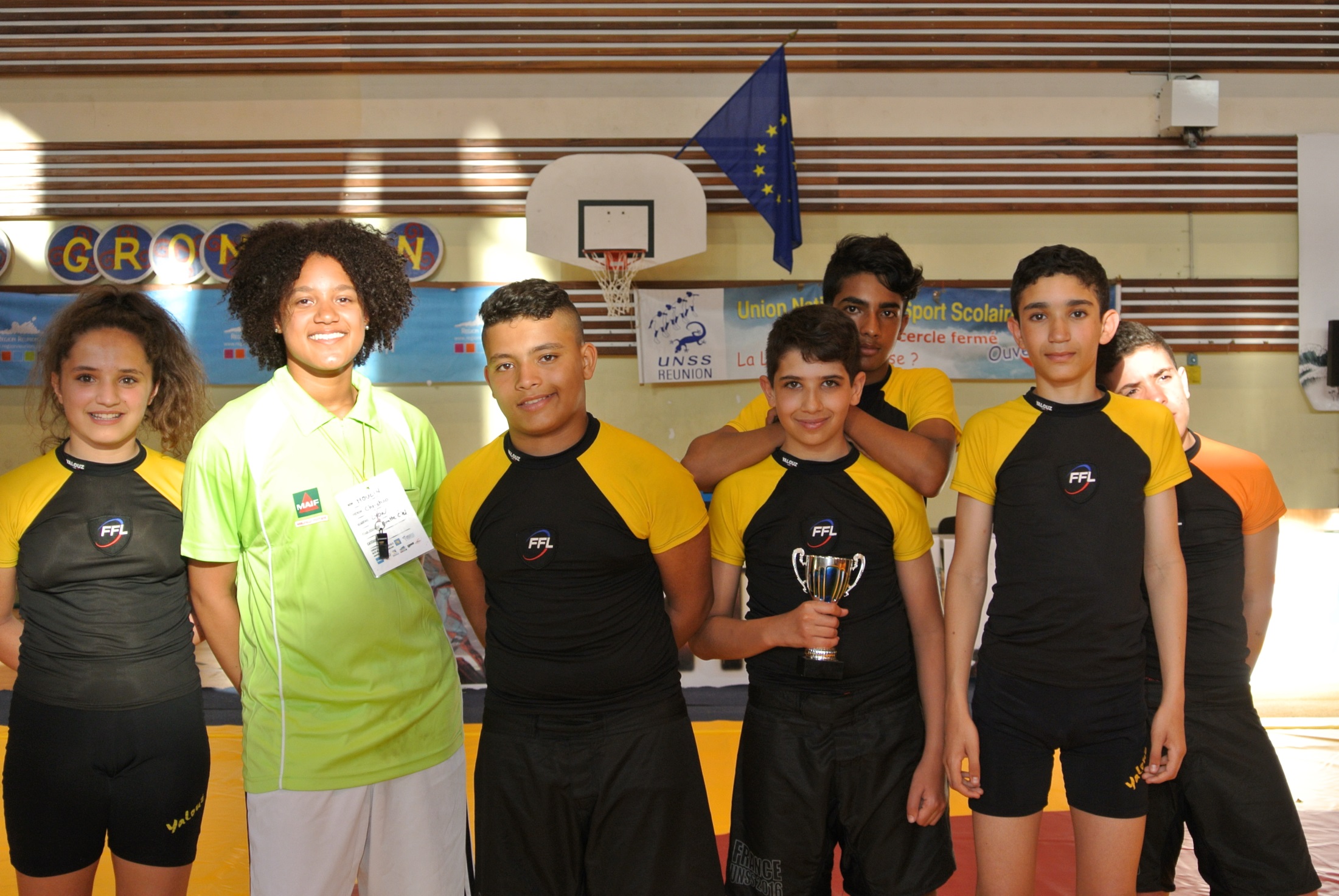 Le Challenge National de Lutte sur sable
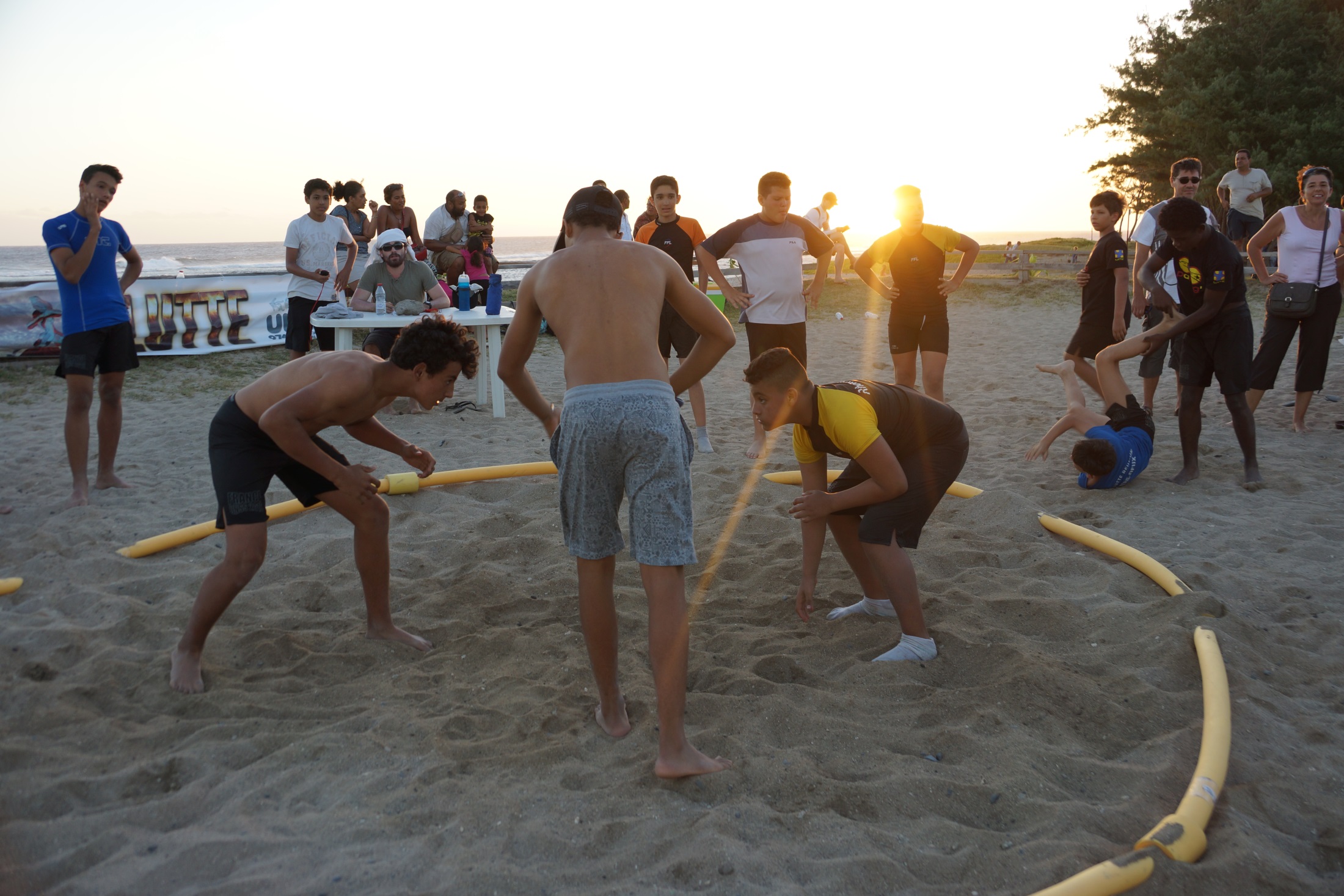 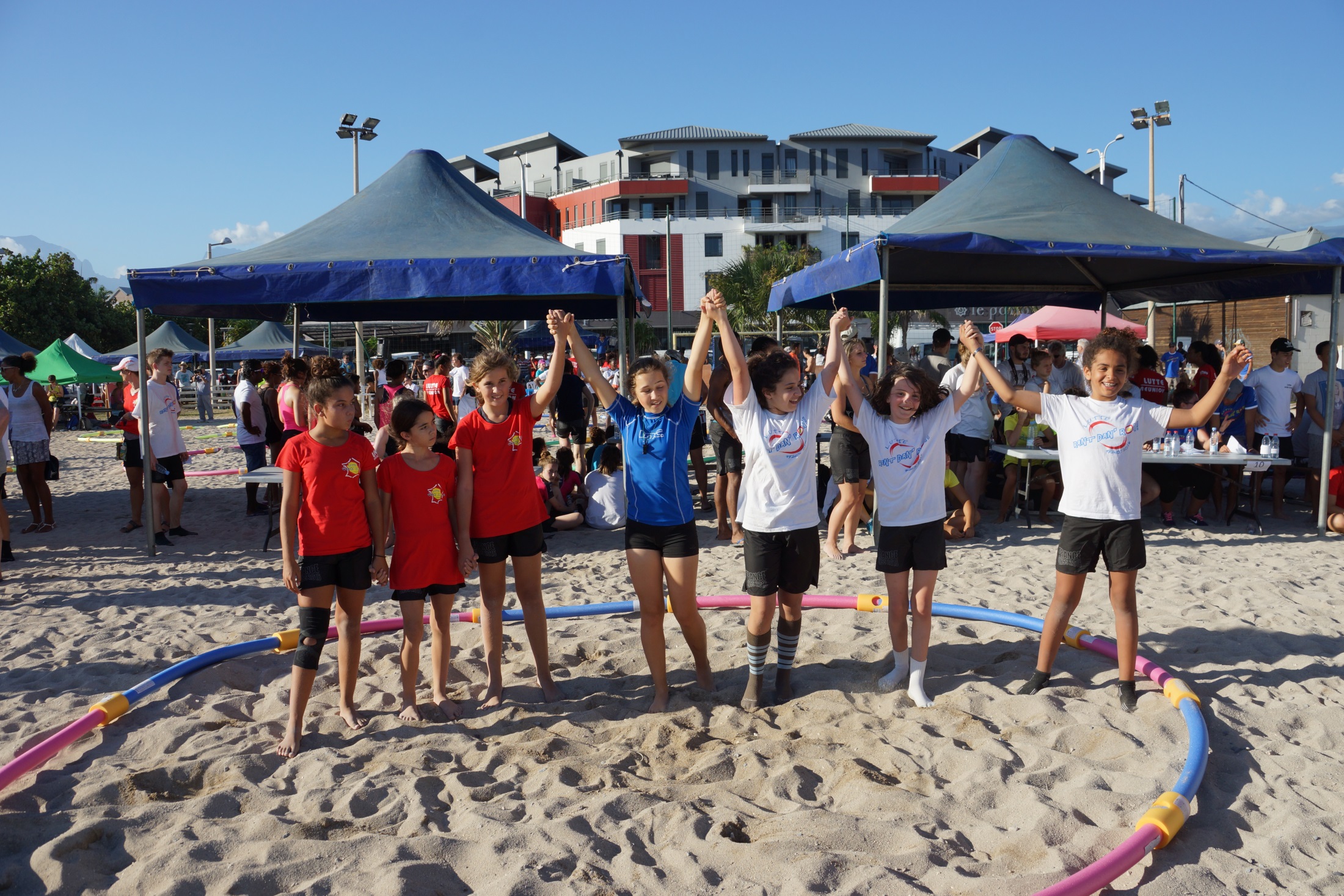 En lien avec les équipes de Villeurbanne et de St Priest
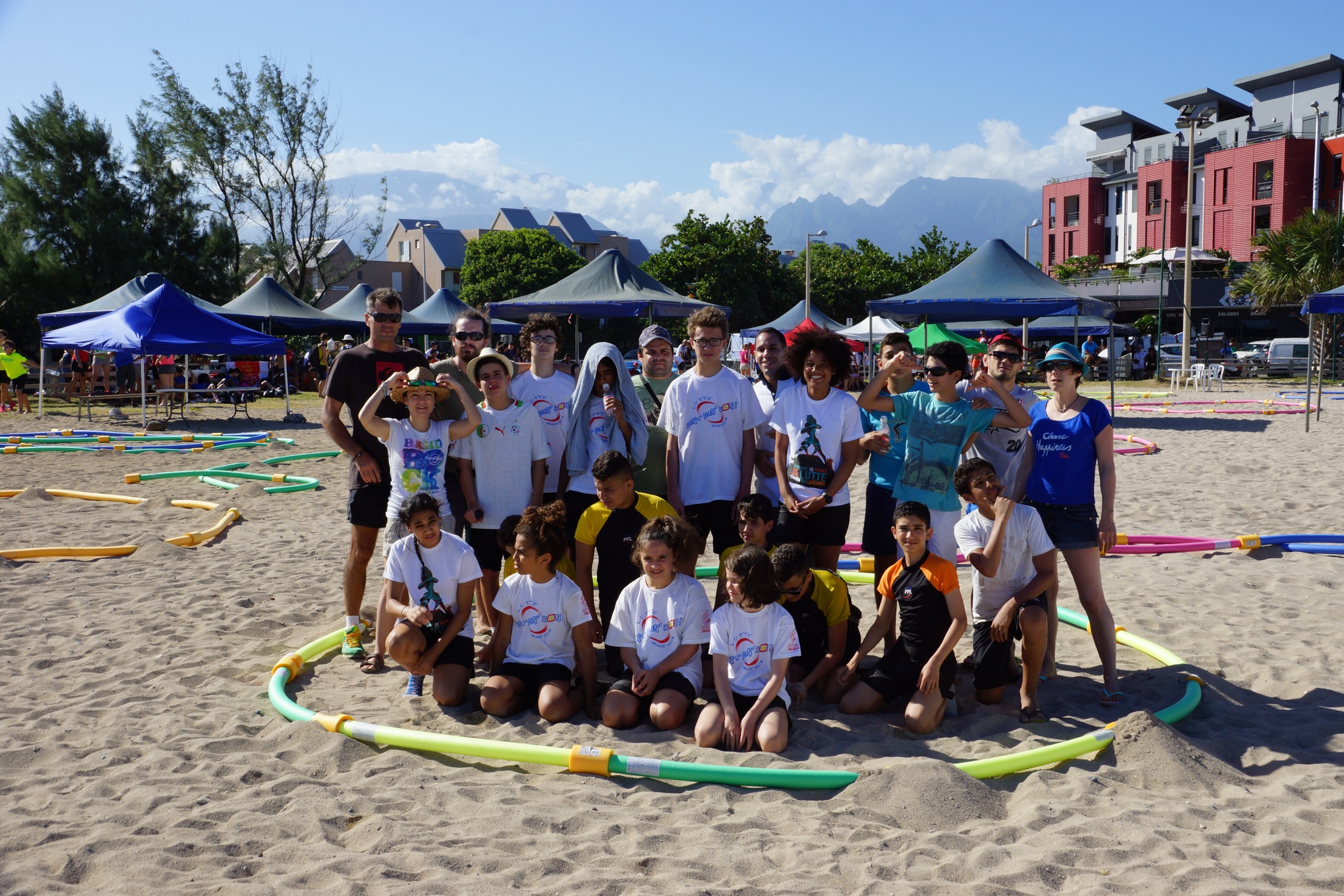 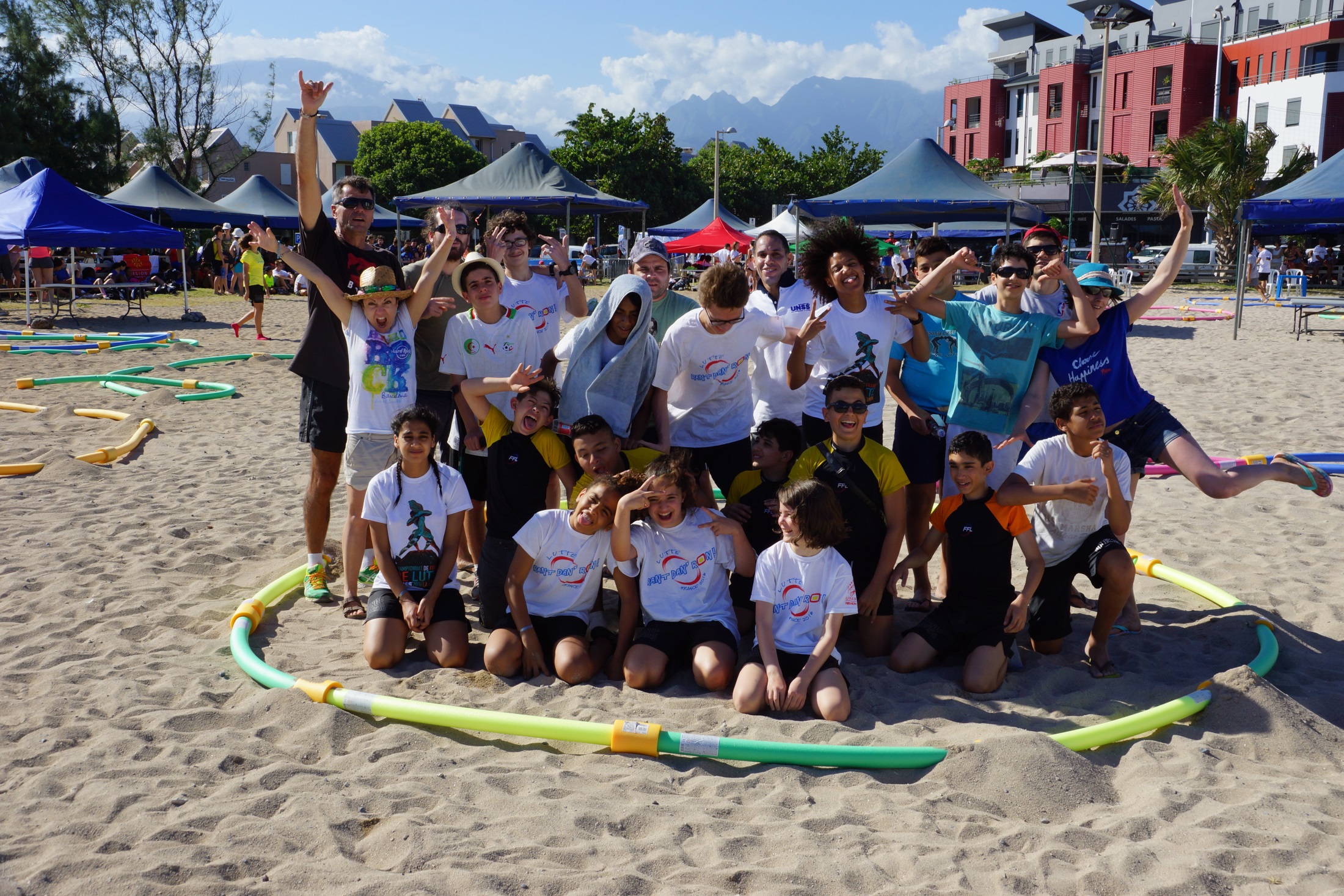 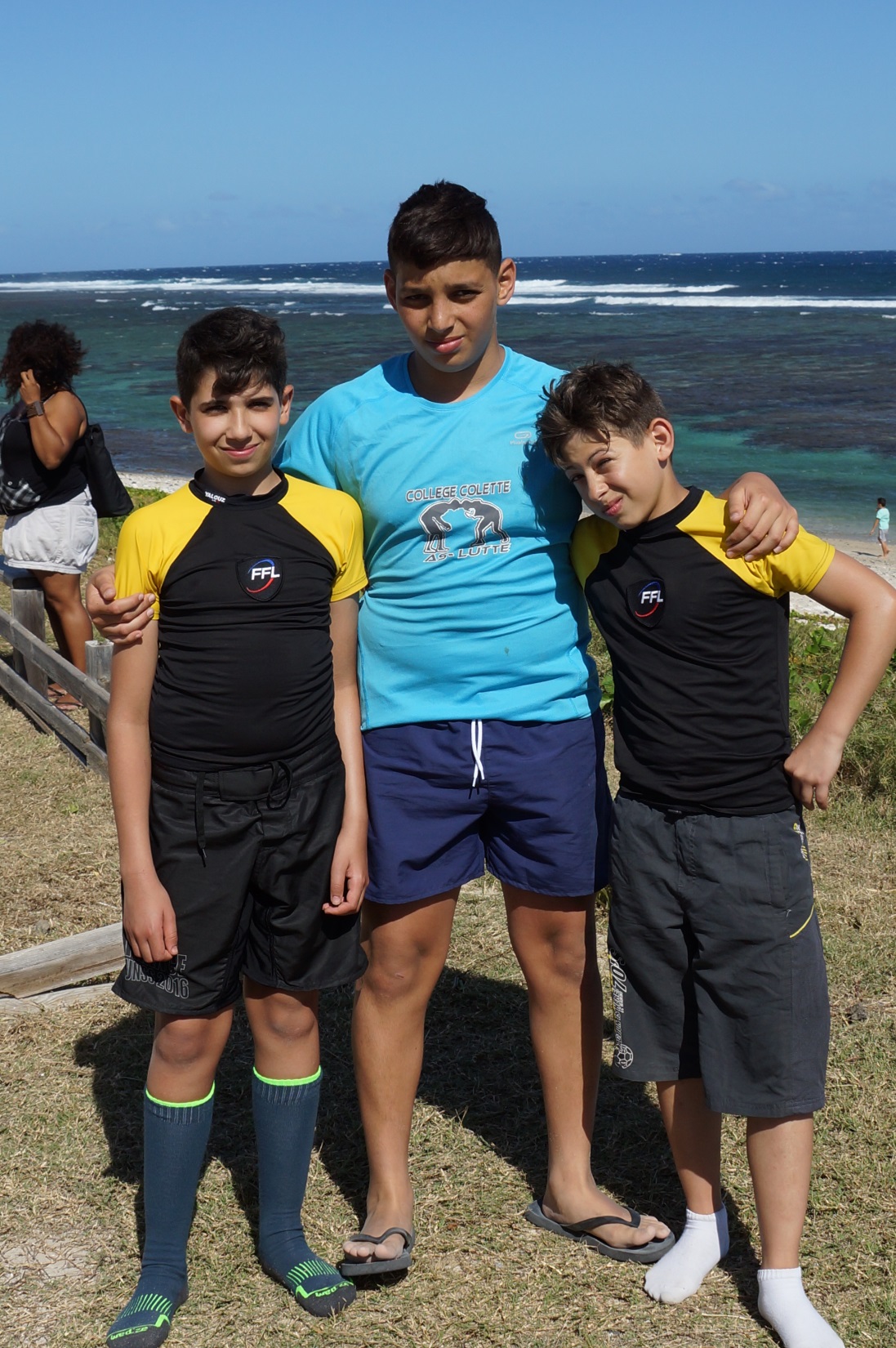 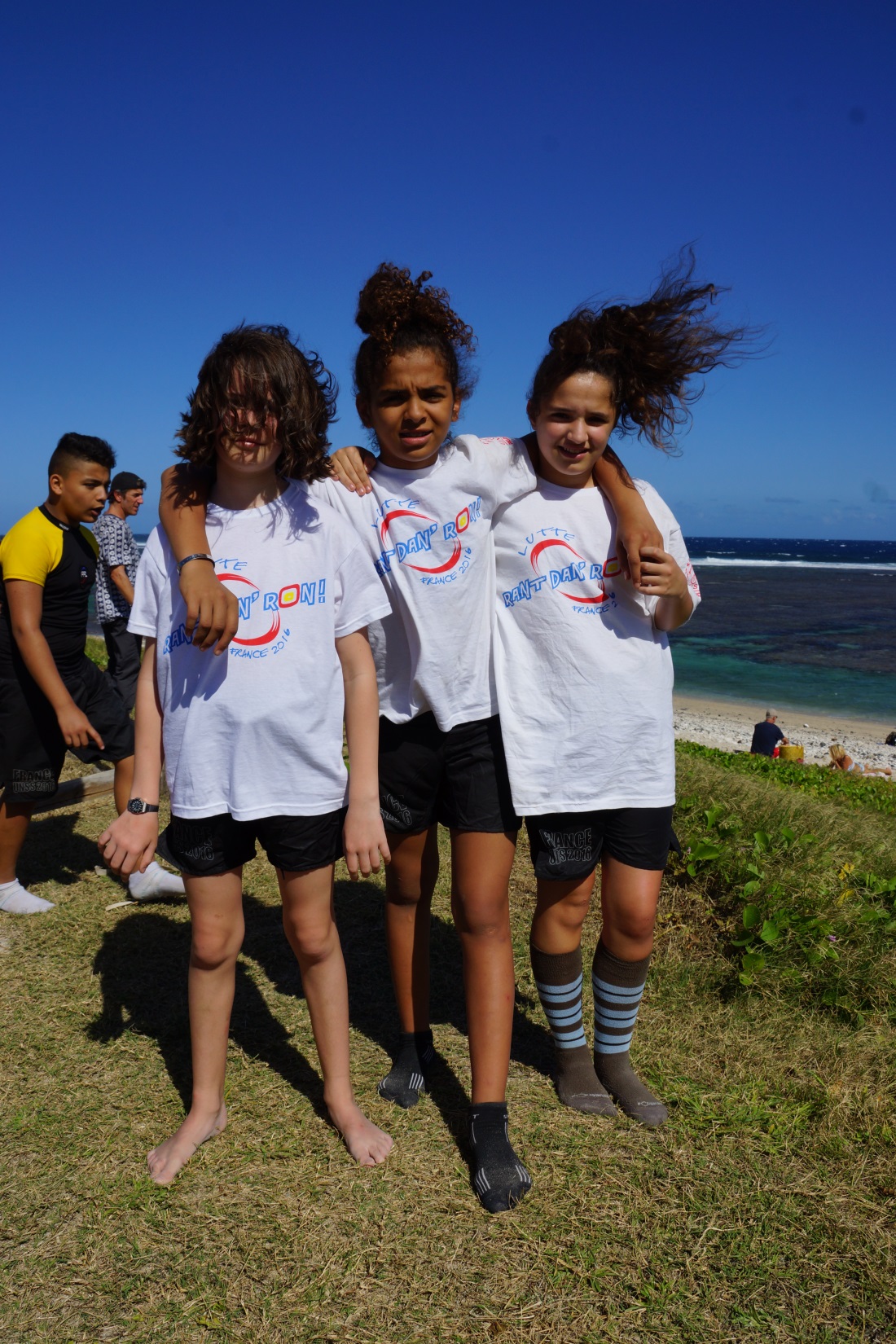 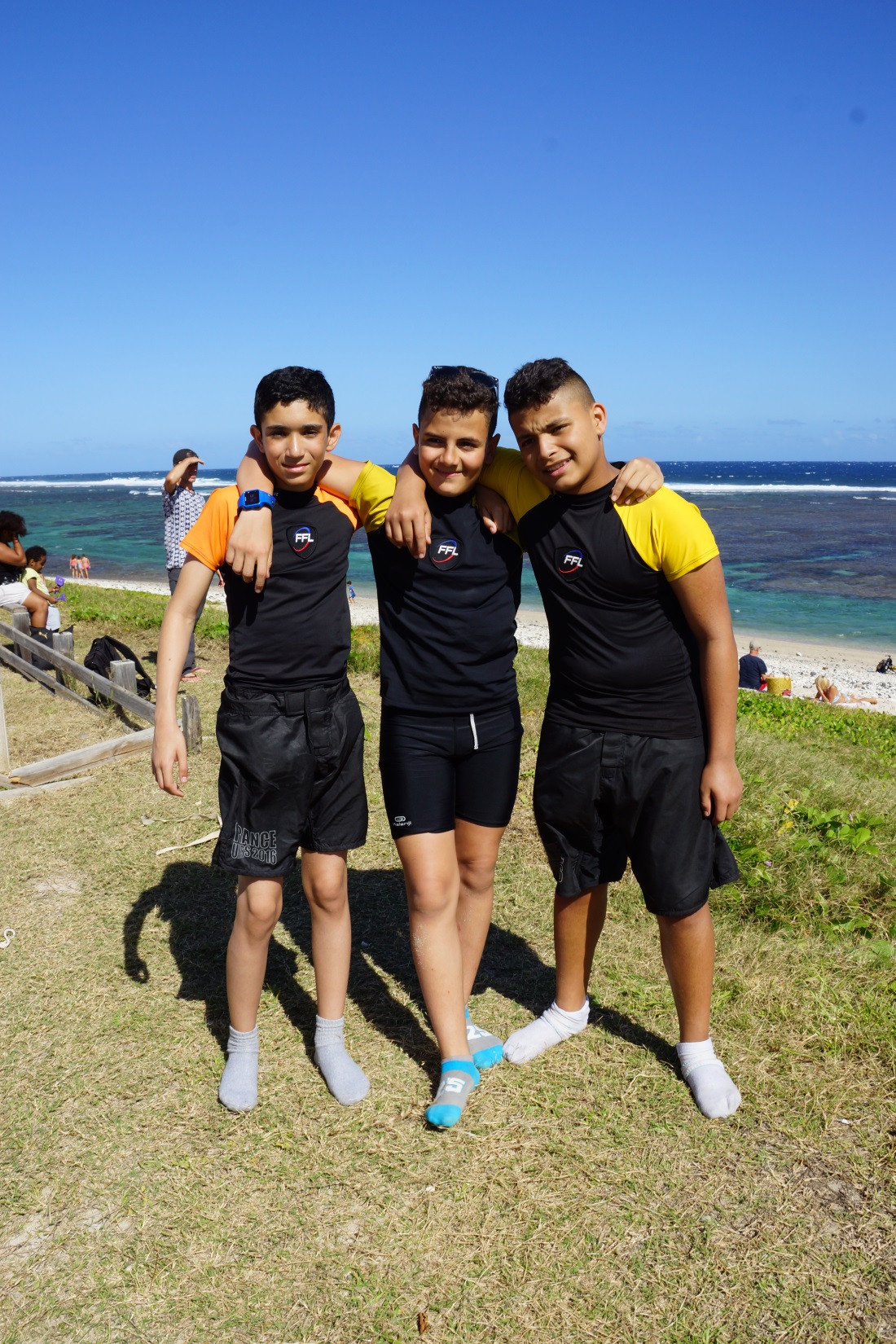 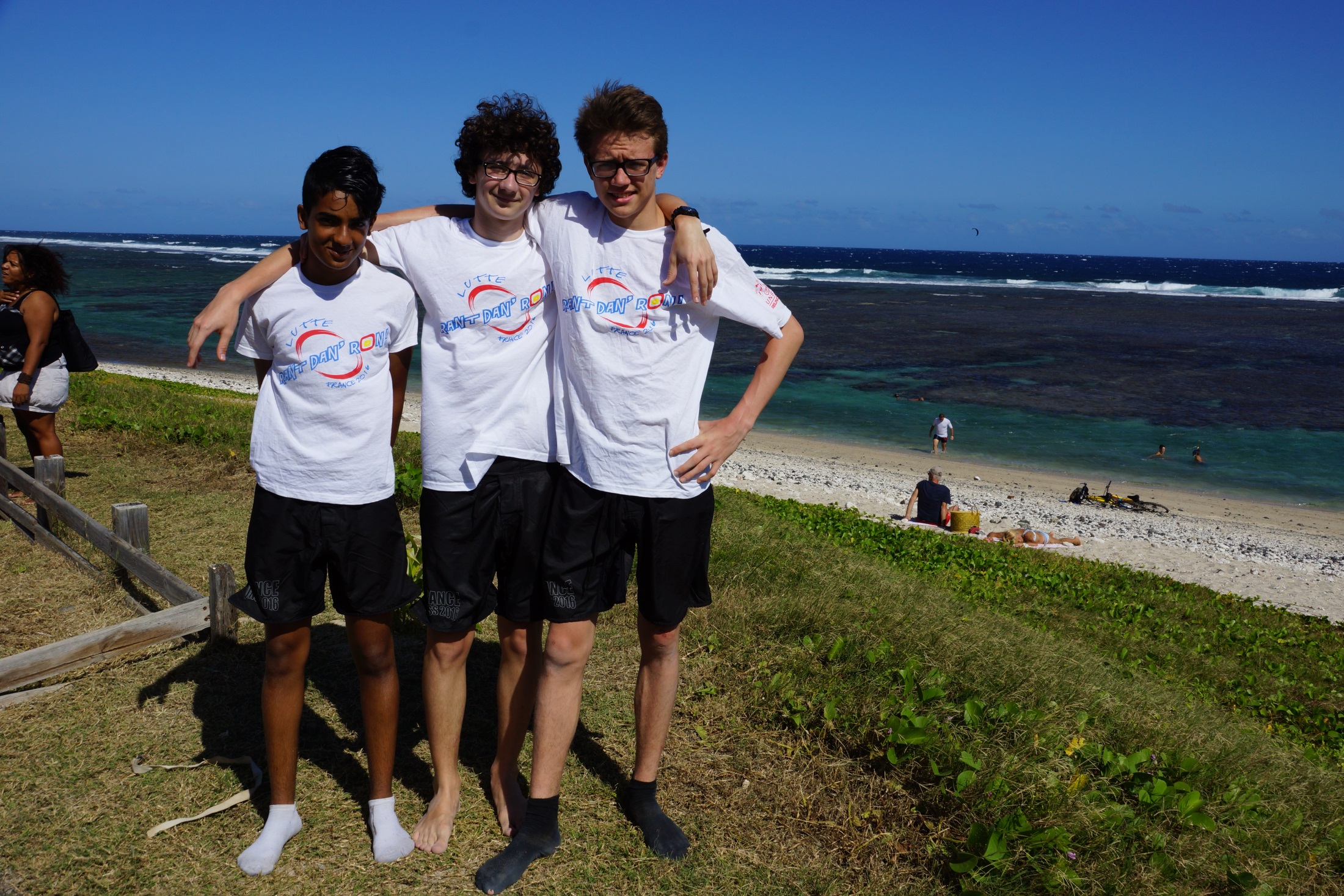 La finale !
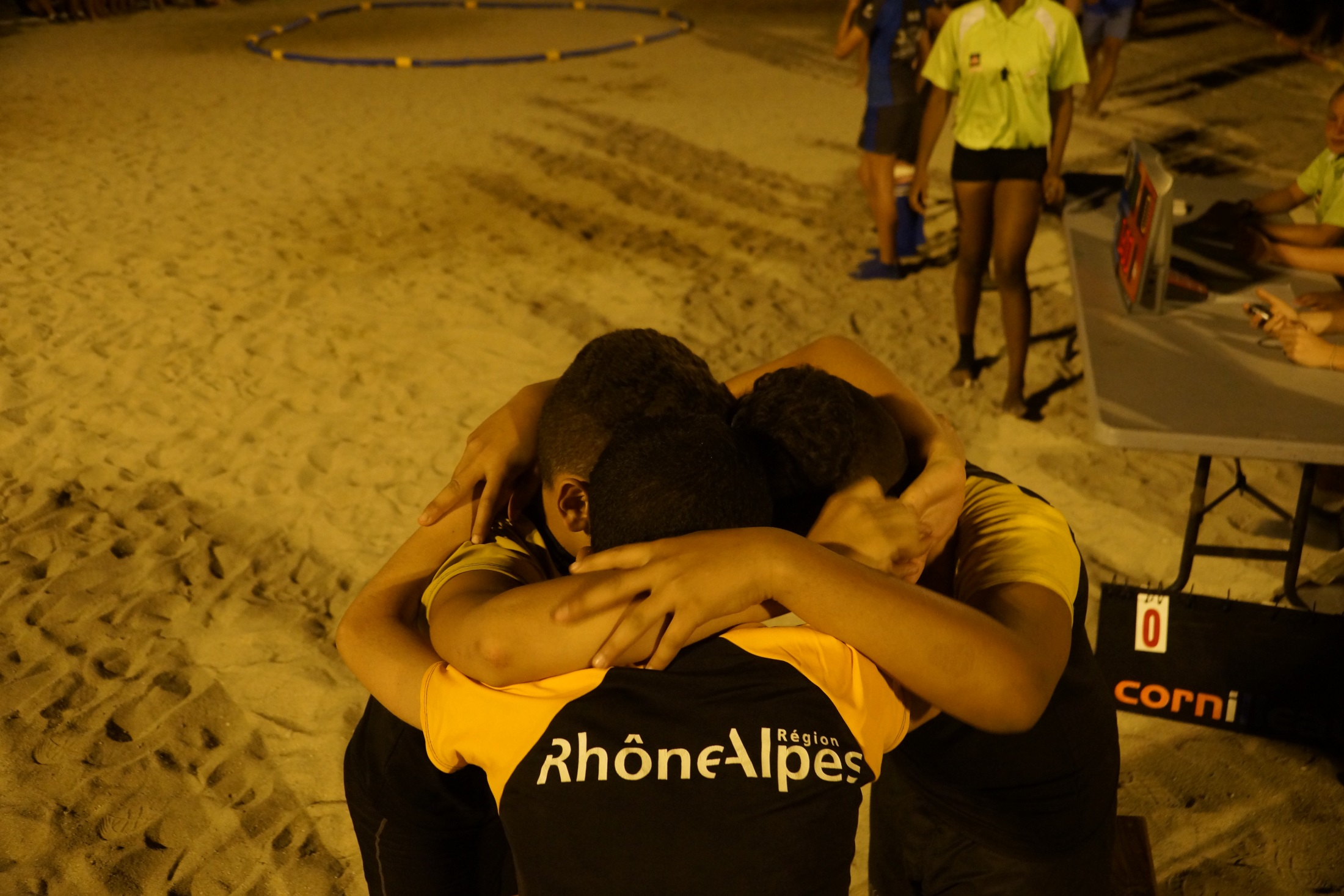 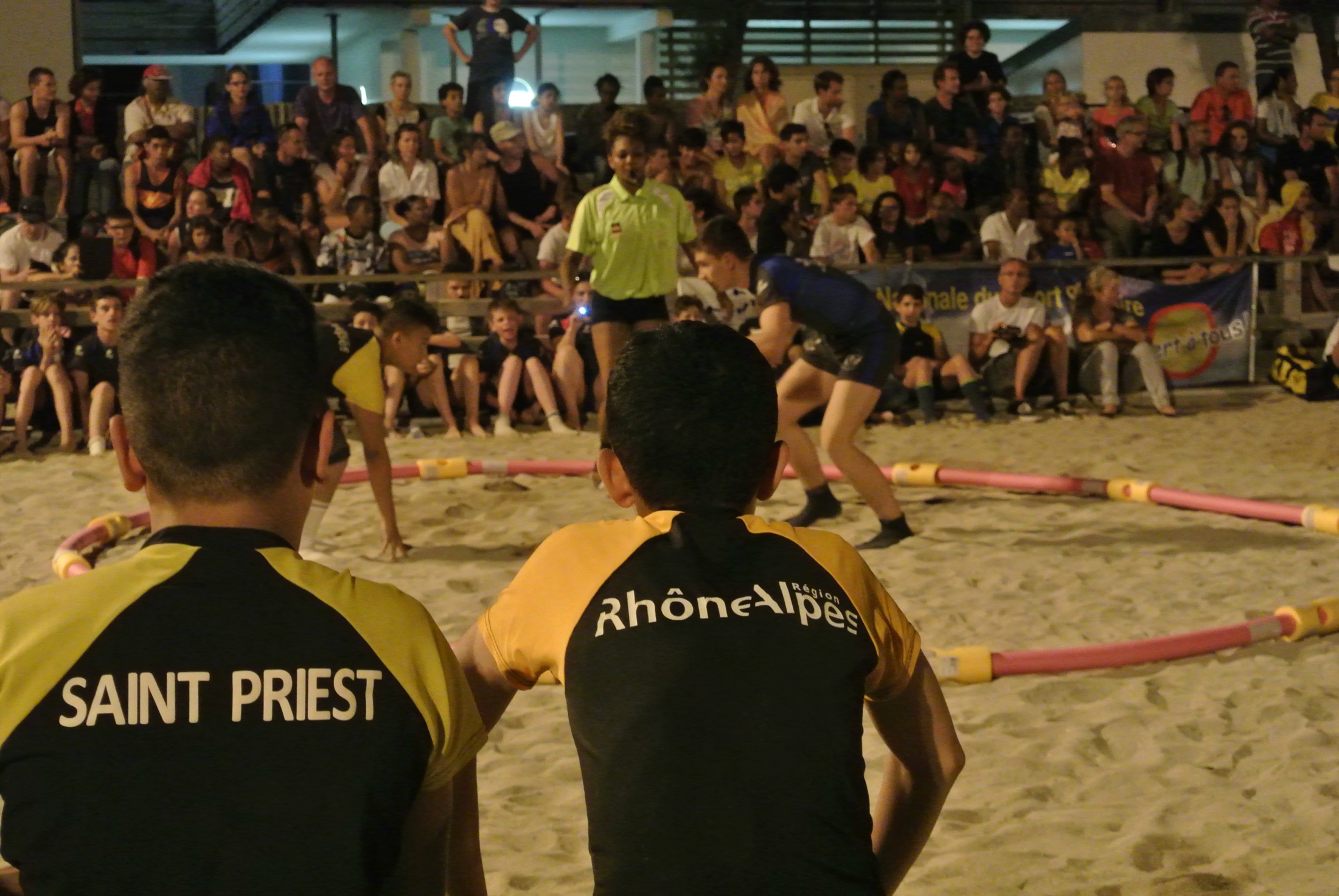 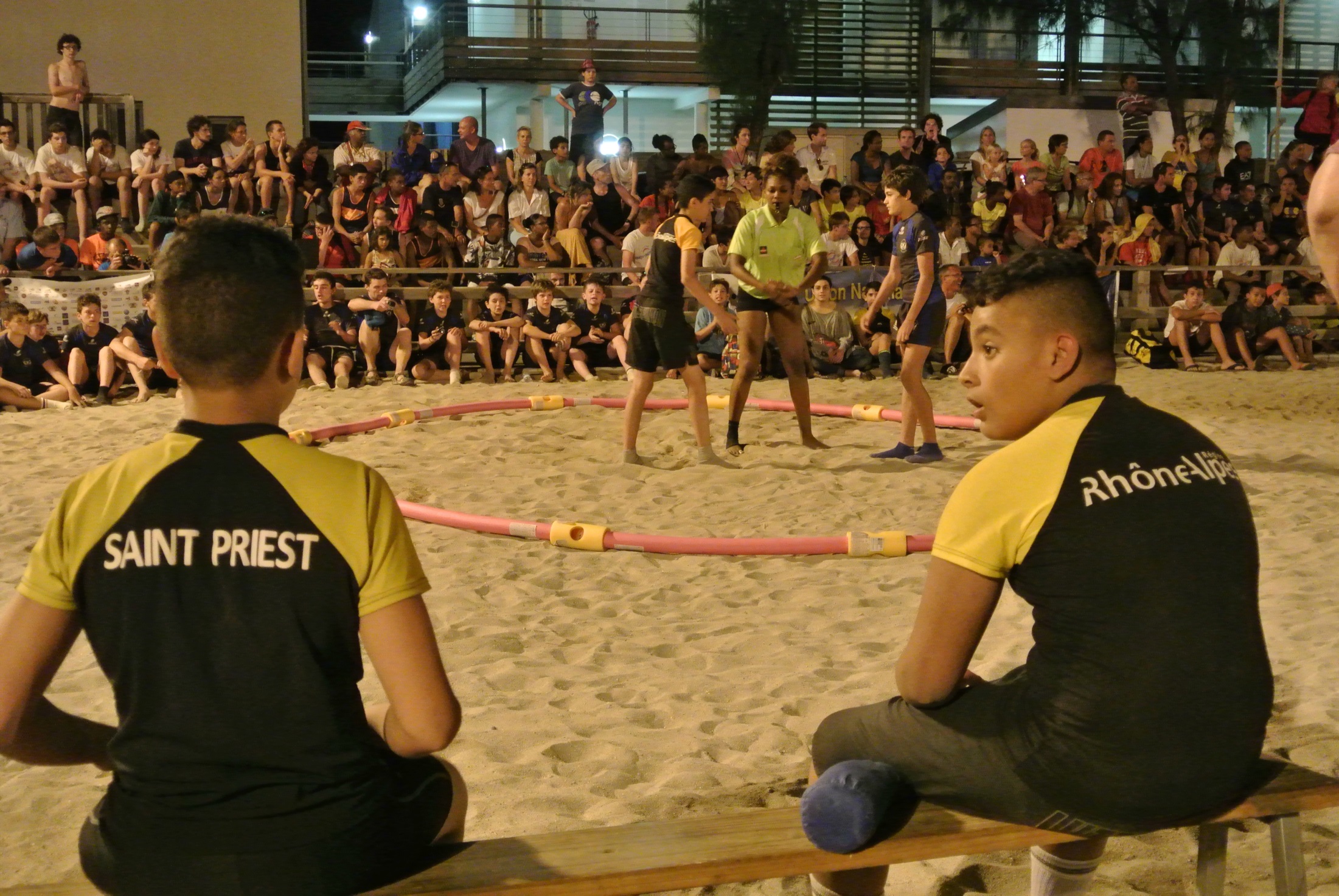 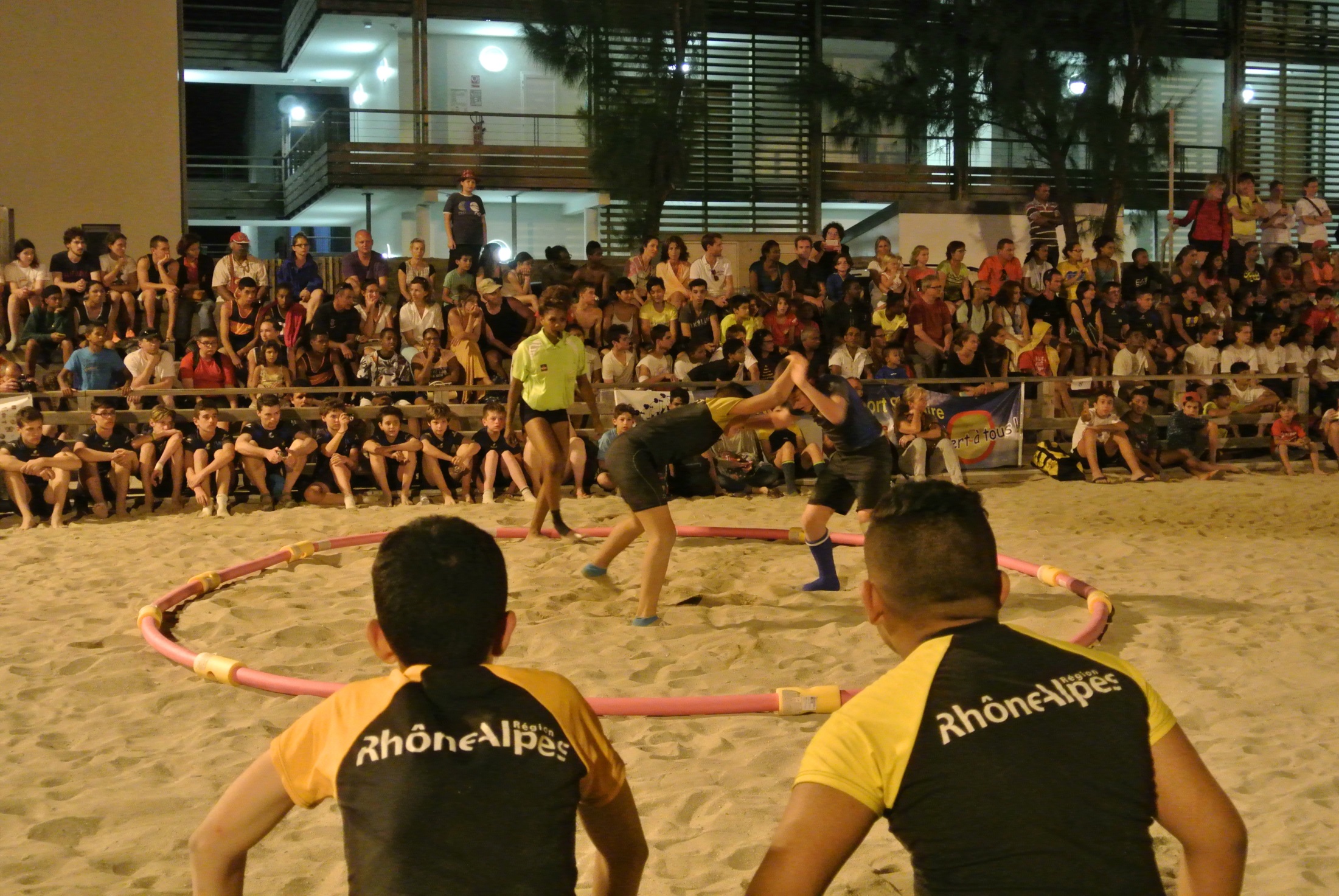 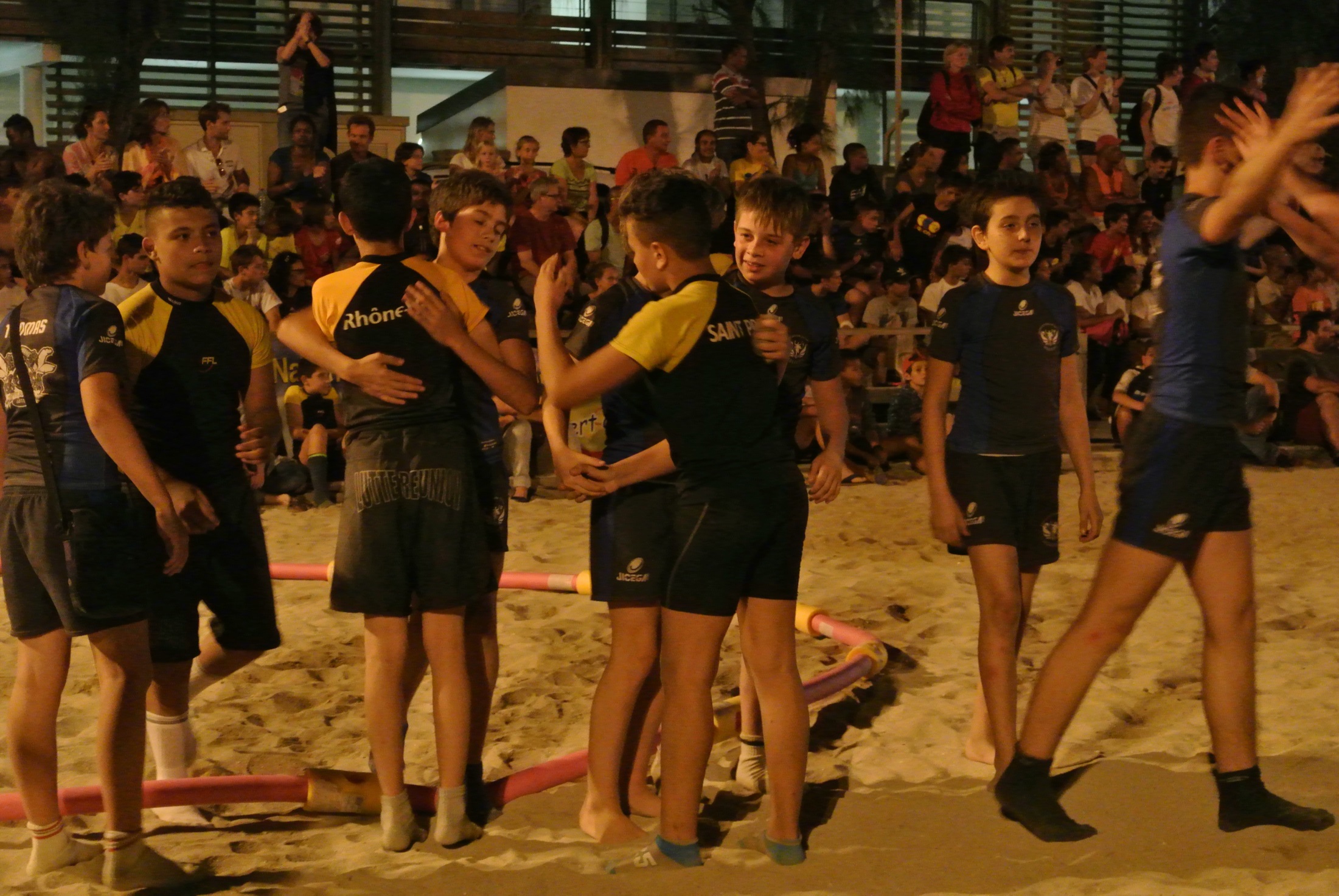 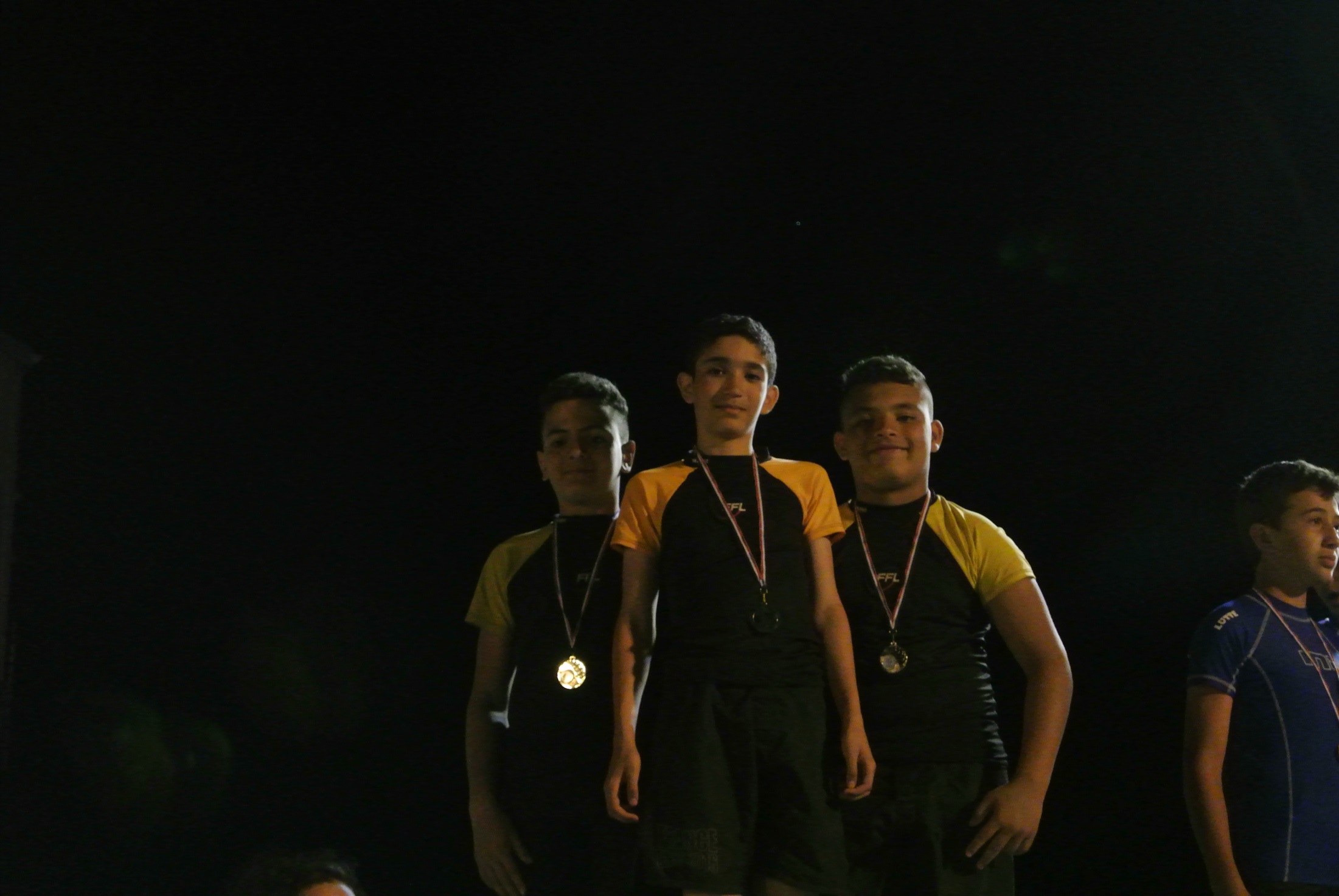 Bravo aux vice-champions de Francede Lutte sur Sable
Merci aux familles qui ont accueilli les jeunes et qui leur ont fait visiter l’île
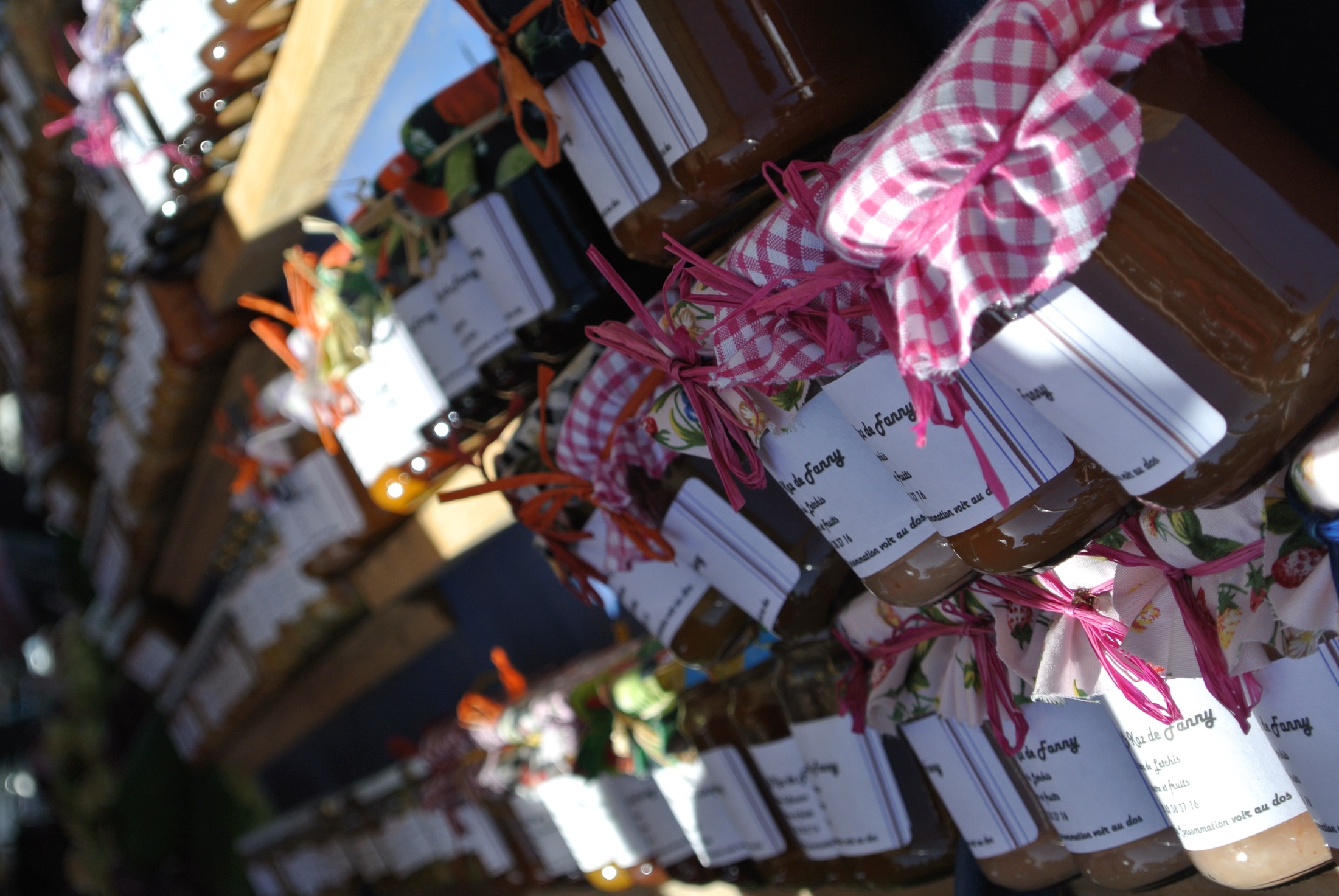 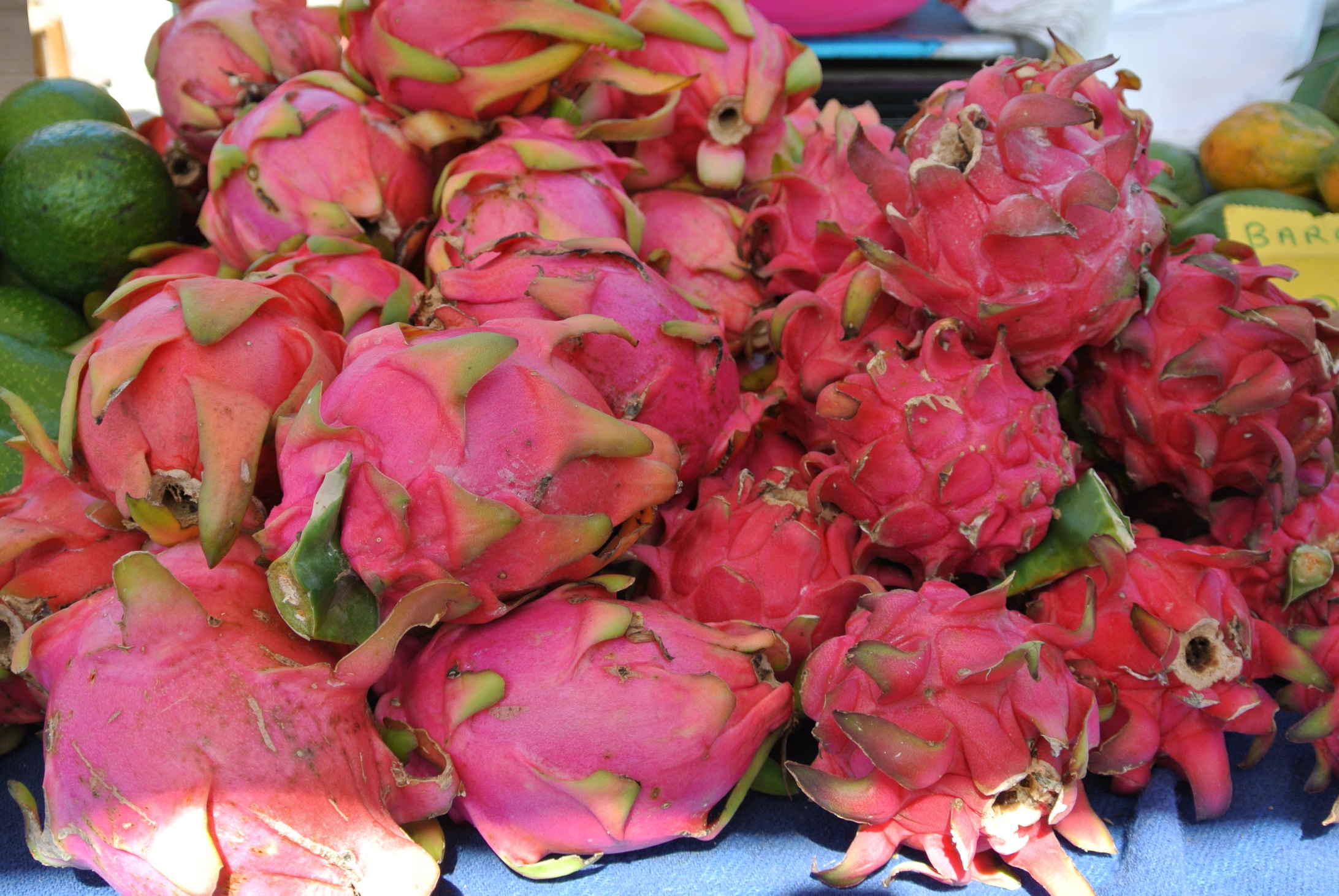 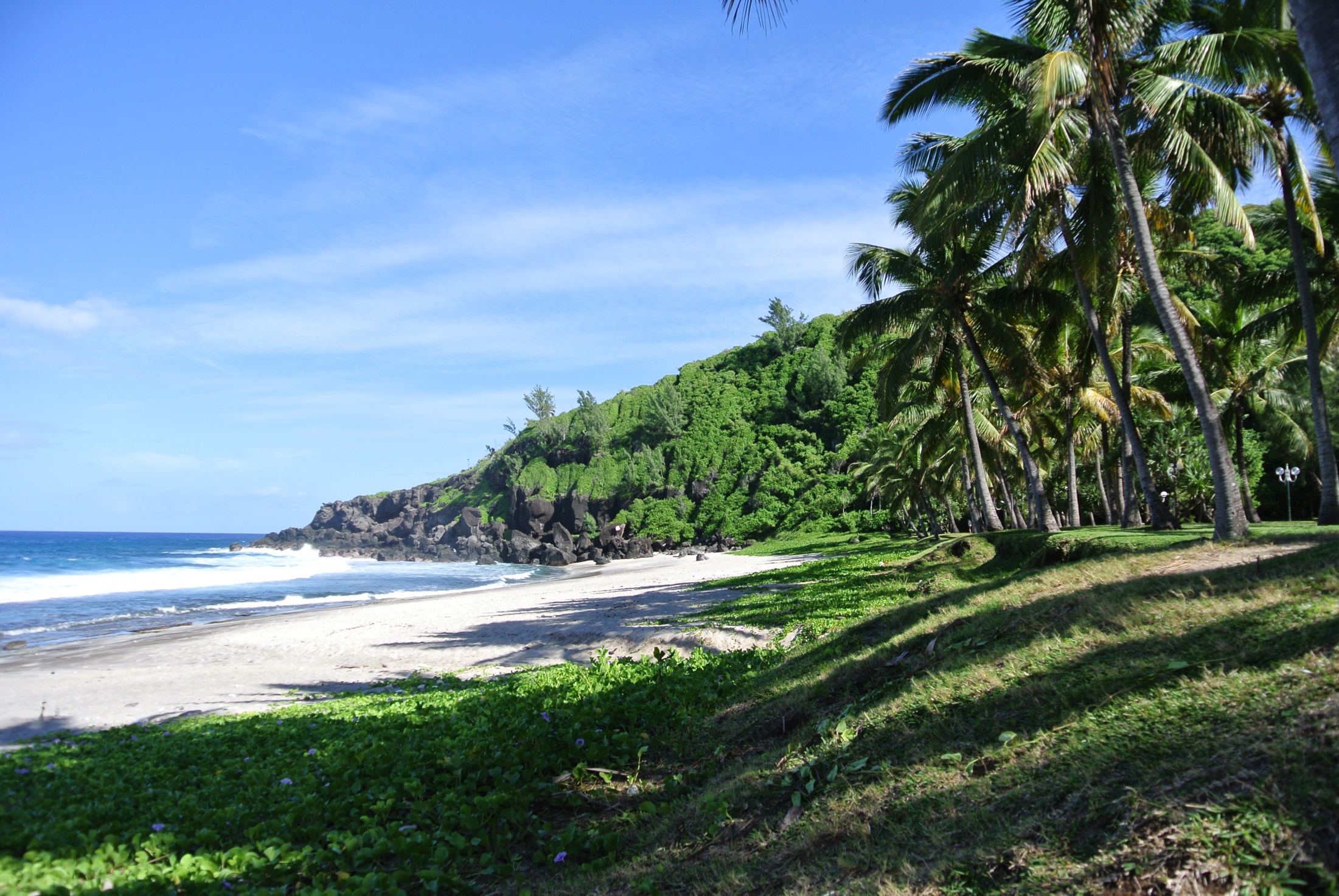 Merci à toutes les personnes qui nous ont aidésà bâtir et à financer ce projet
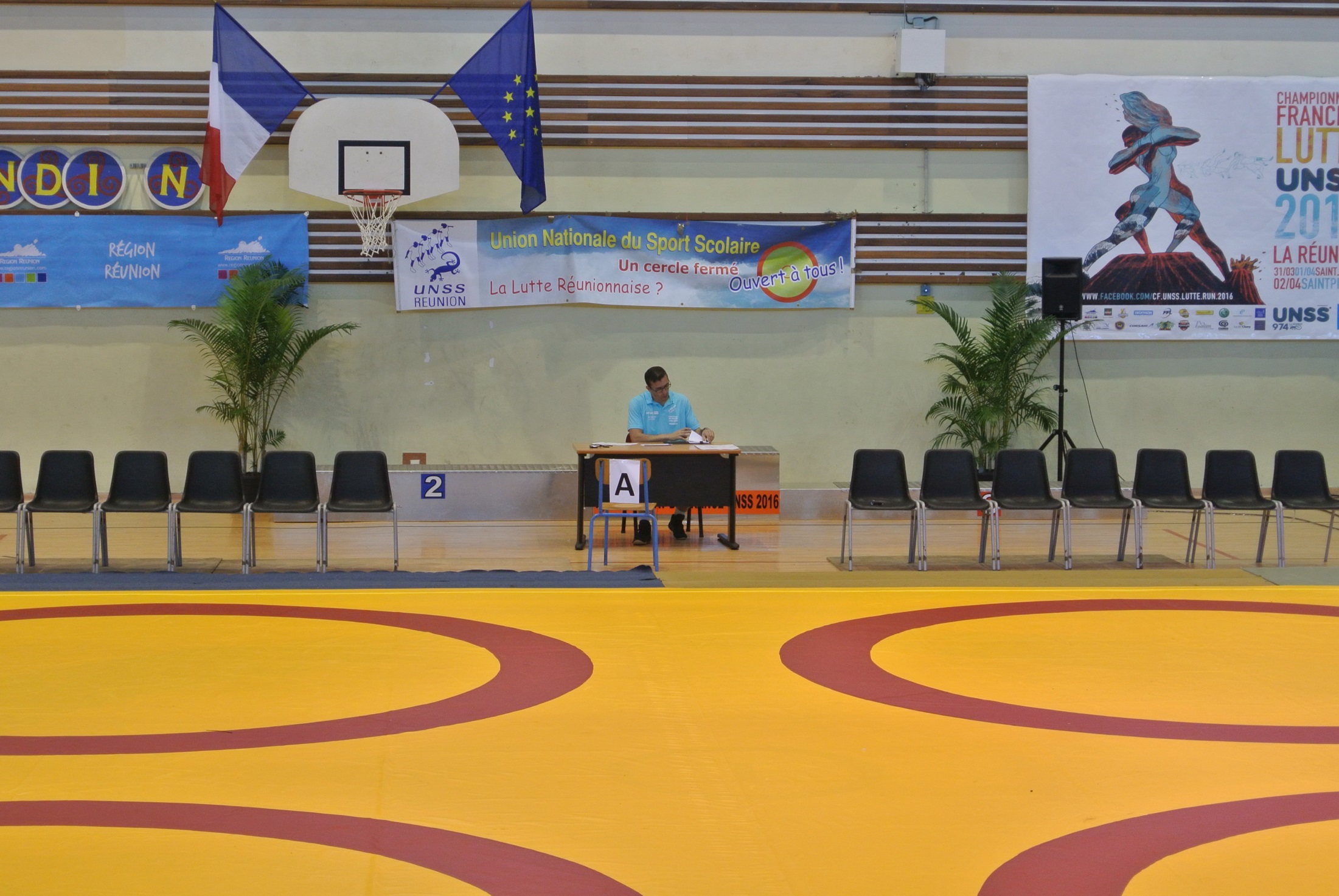